ТРУДОВОЕ ВОСПИТАНИЕ МЛАДШЕГО ШКОЛЬНИКА
Спикер: Сармутдинова Галия  Бирикетовна 
ассистент кафедры педагогики и социологии ФГБОУ ВО «Оренбургский государственный педагогический университет»
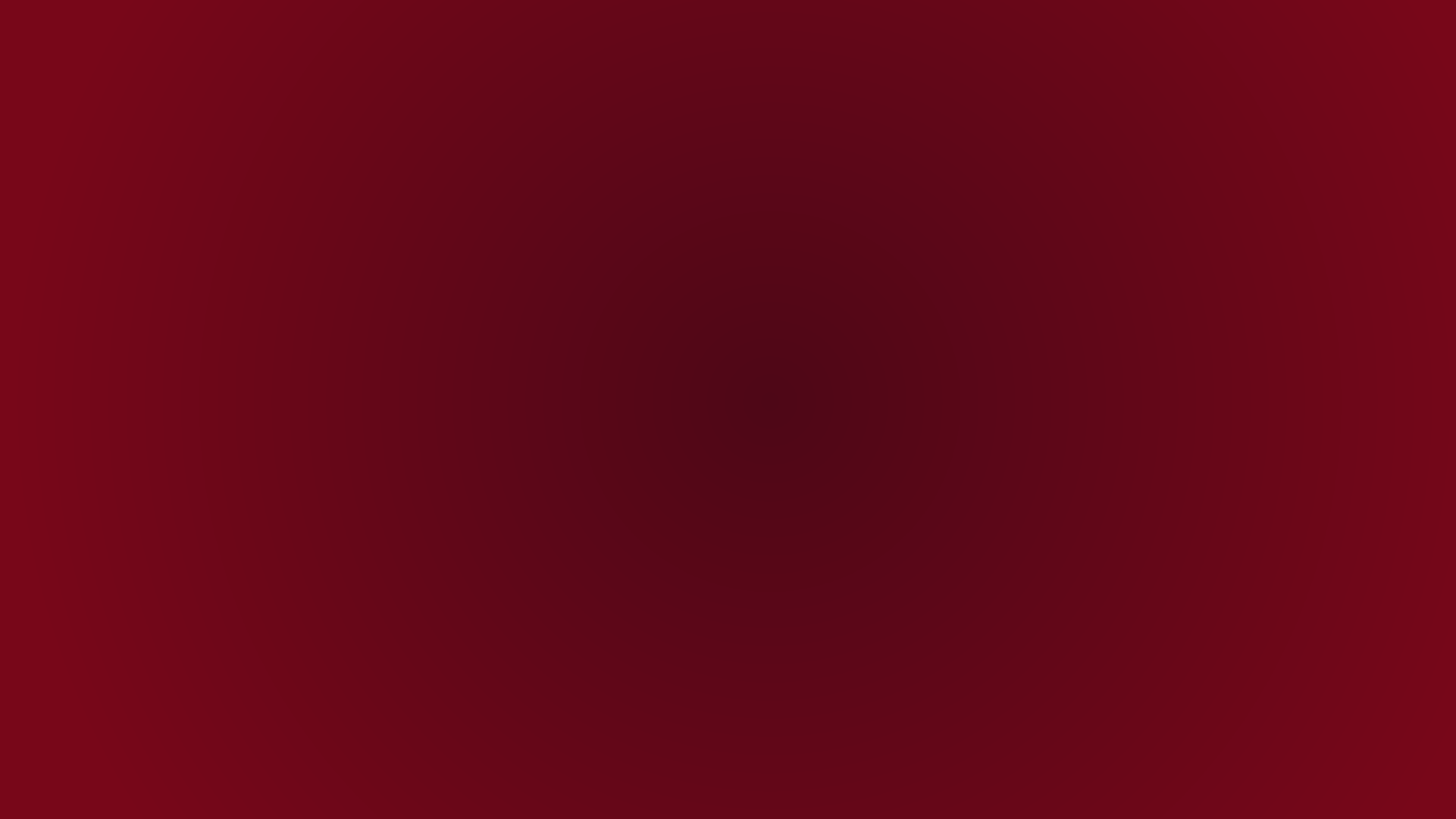 Трудовое воспитание – 
направлено на производство определённых общественно полезных продуктов, ценностей, удовлетворяющих материальные и духовные потребности общества и человека. Разновидностями труда в детском и подростковом возрасте выступают труд по самообслуживанию, хозяйственно-бытовой труд, труд в мастерских. При включении в трудовые действия ребенок кардинальным образом меняет все представление о себе и об окружающем его мире. Также меняется самооценка под влиянием успехов, достигнутых ребенком в труде
Трудовое воспитание?
Труд?
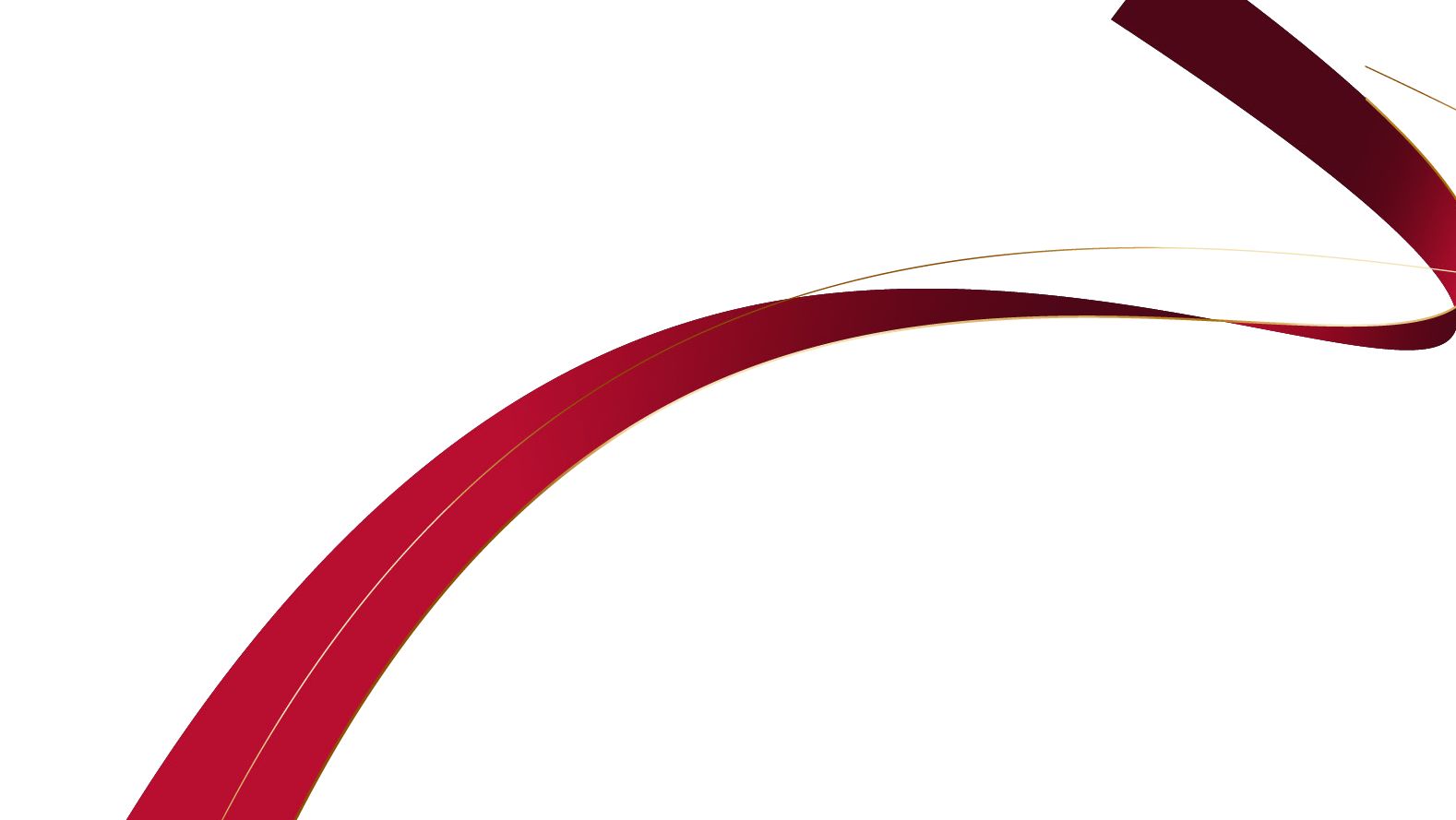 ???
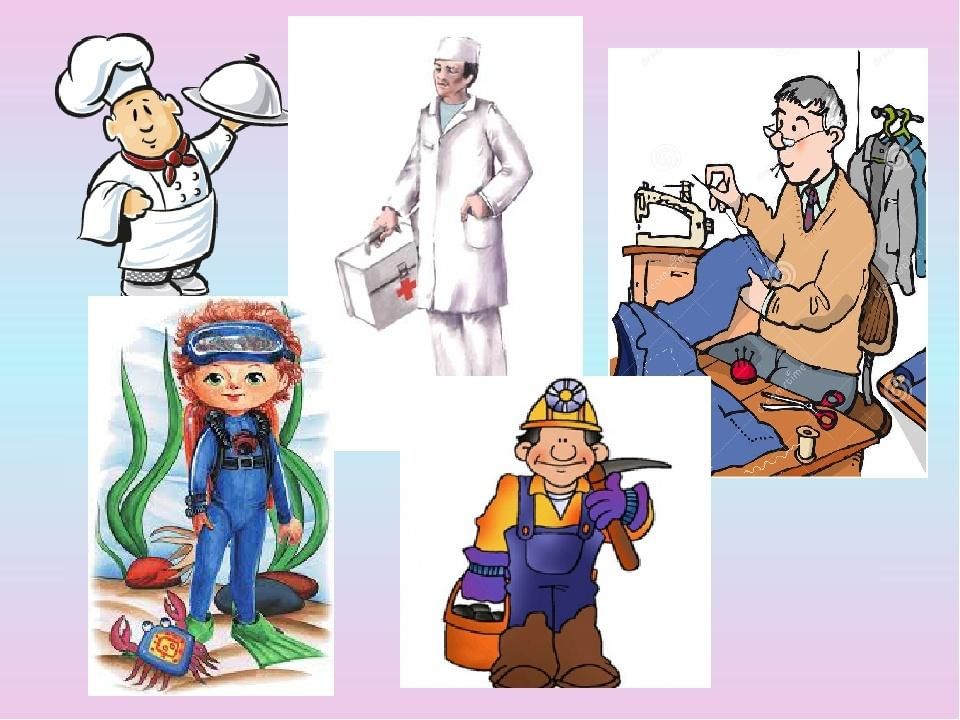 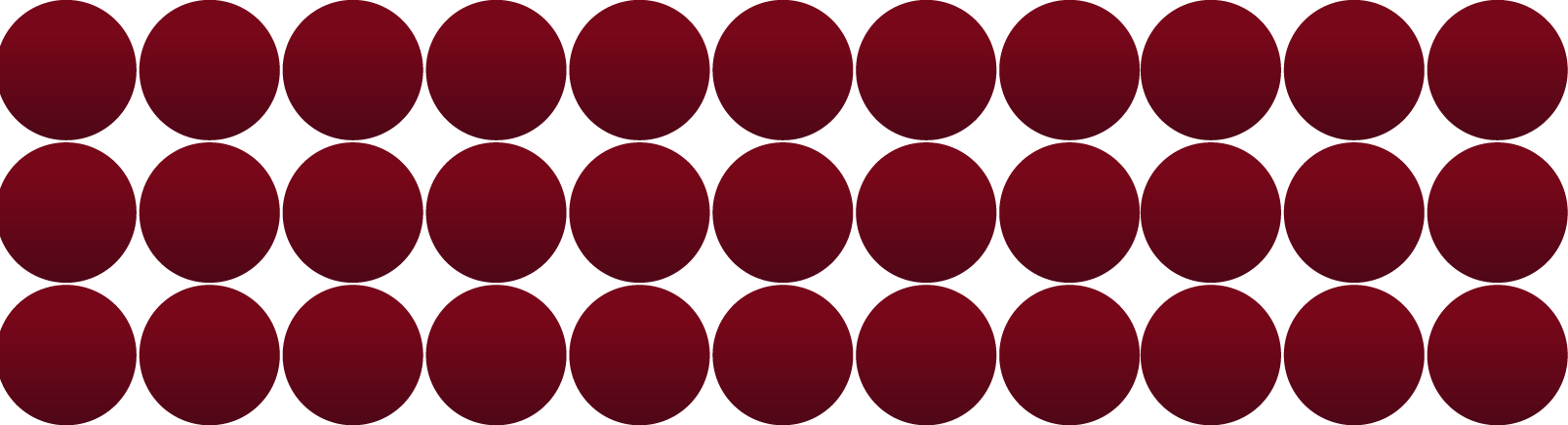 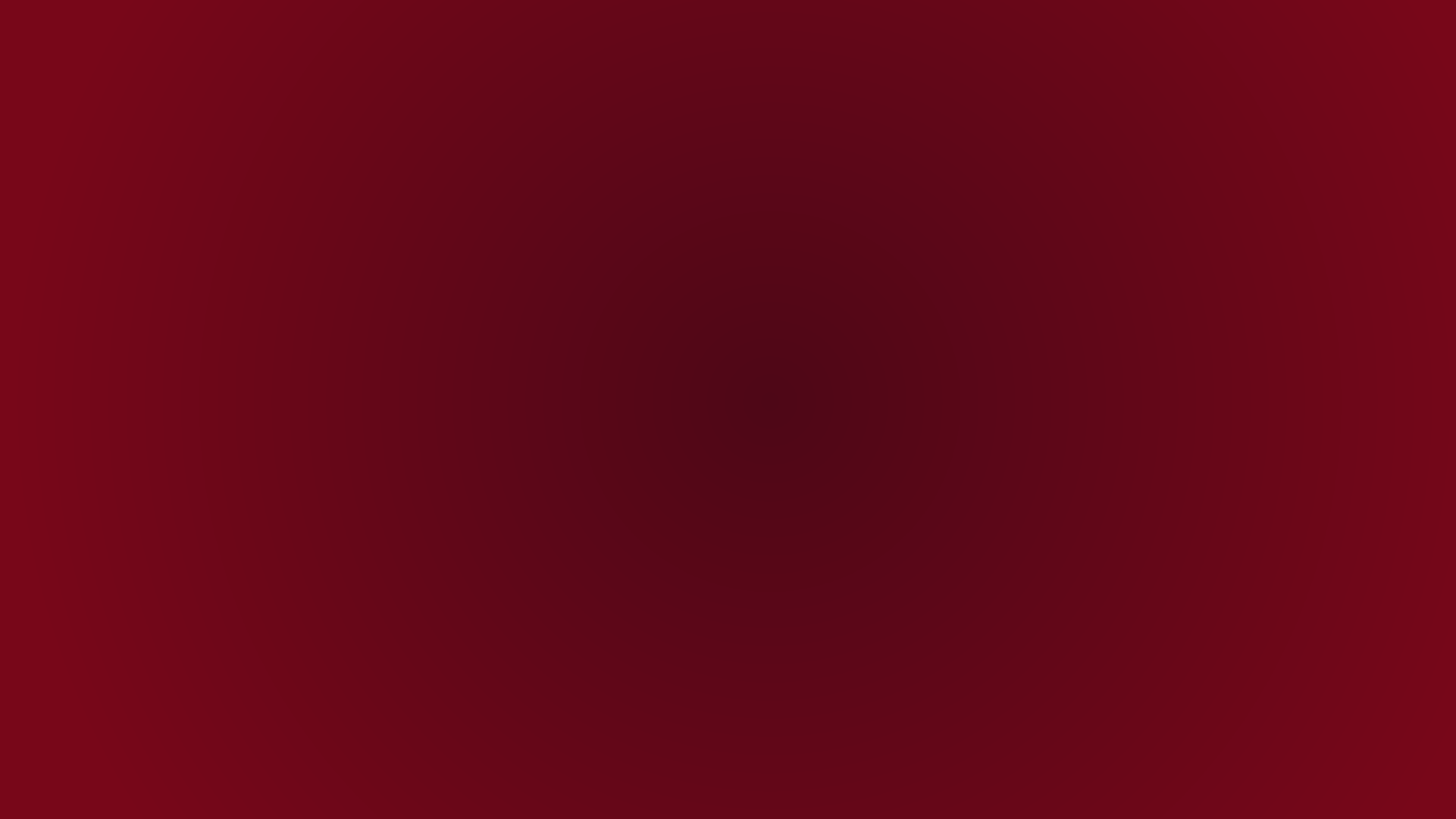 В младшем школьном возрасте дети легко привязываются к труду, у них проявляется заинтересованность к познаниям, к новому. Труд поможет и поддержит ребенка познать этот мир, найти себя в нем, полноценно и всесторонне развиться, раскрыть свои способности и таланты.
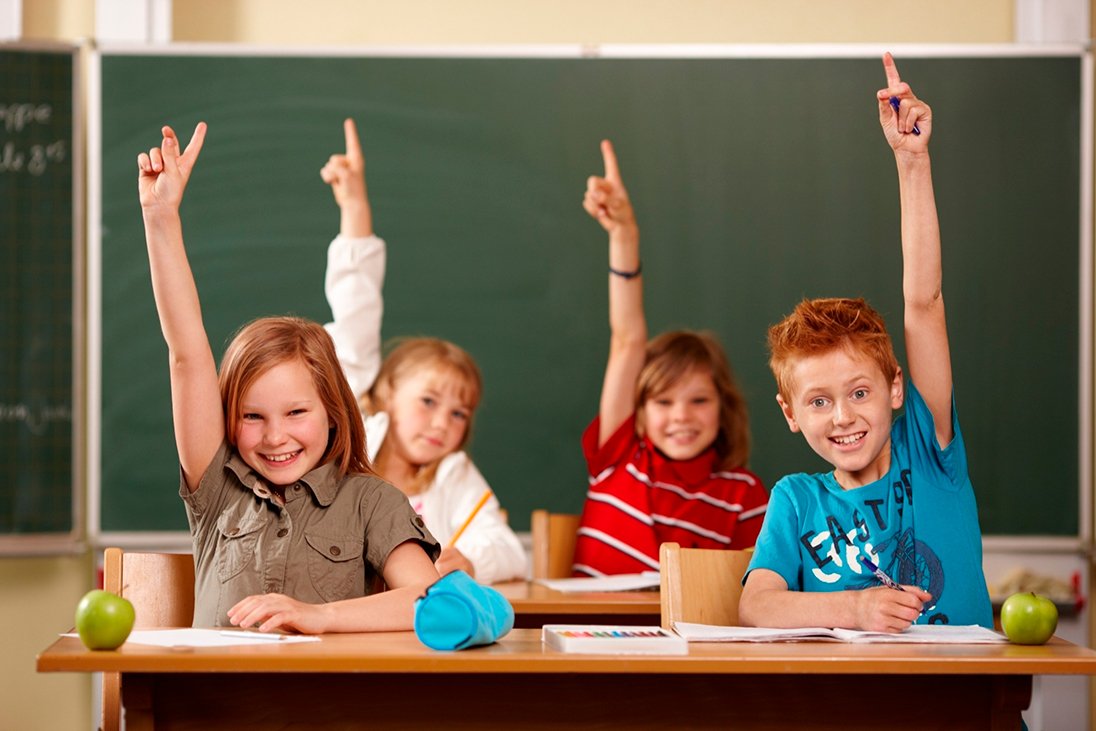 Почему в младшем школьном возрасте?
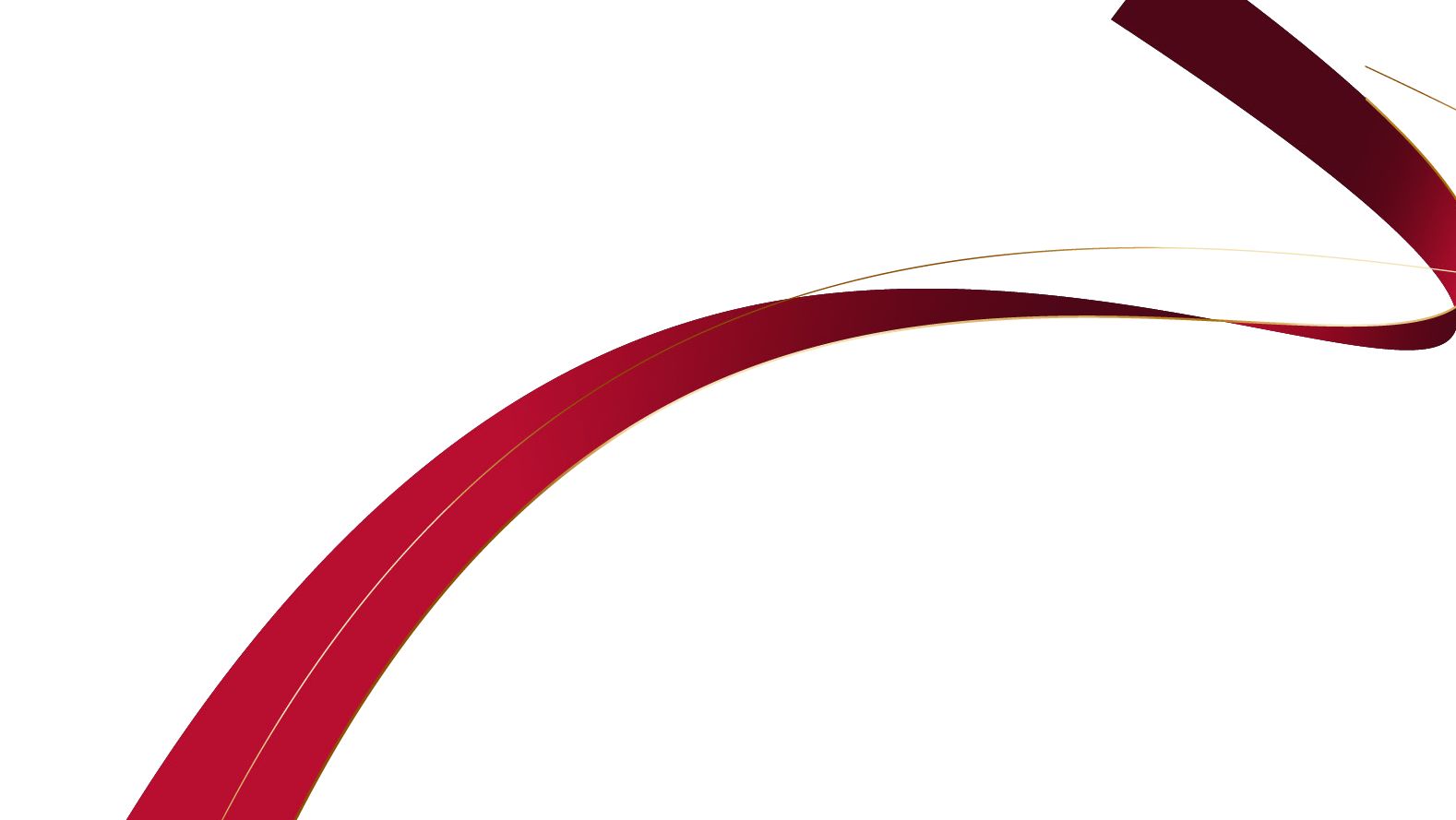 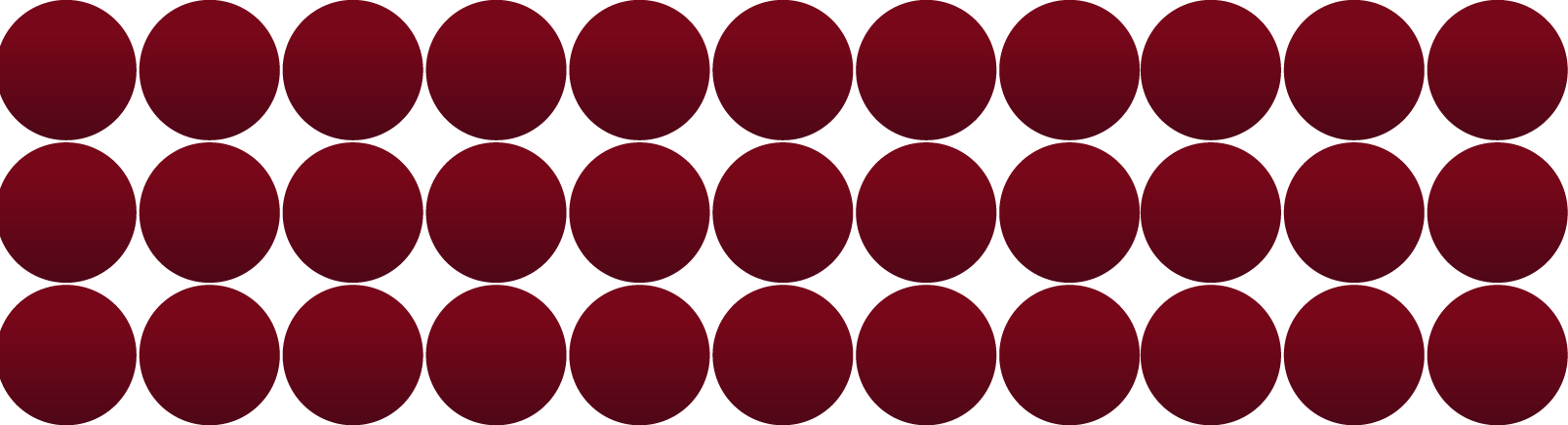 Знания заложенные в начальной школе, будут служить основой для дальнейшего обучения.
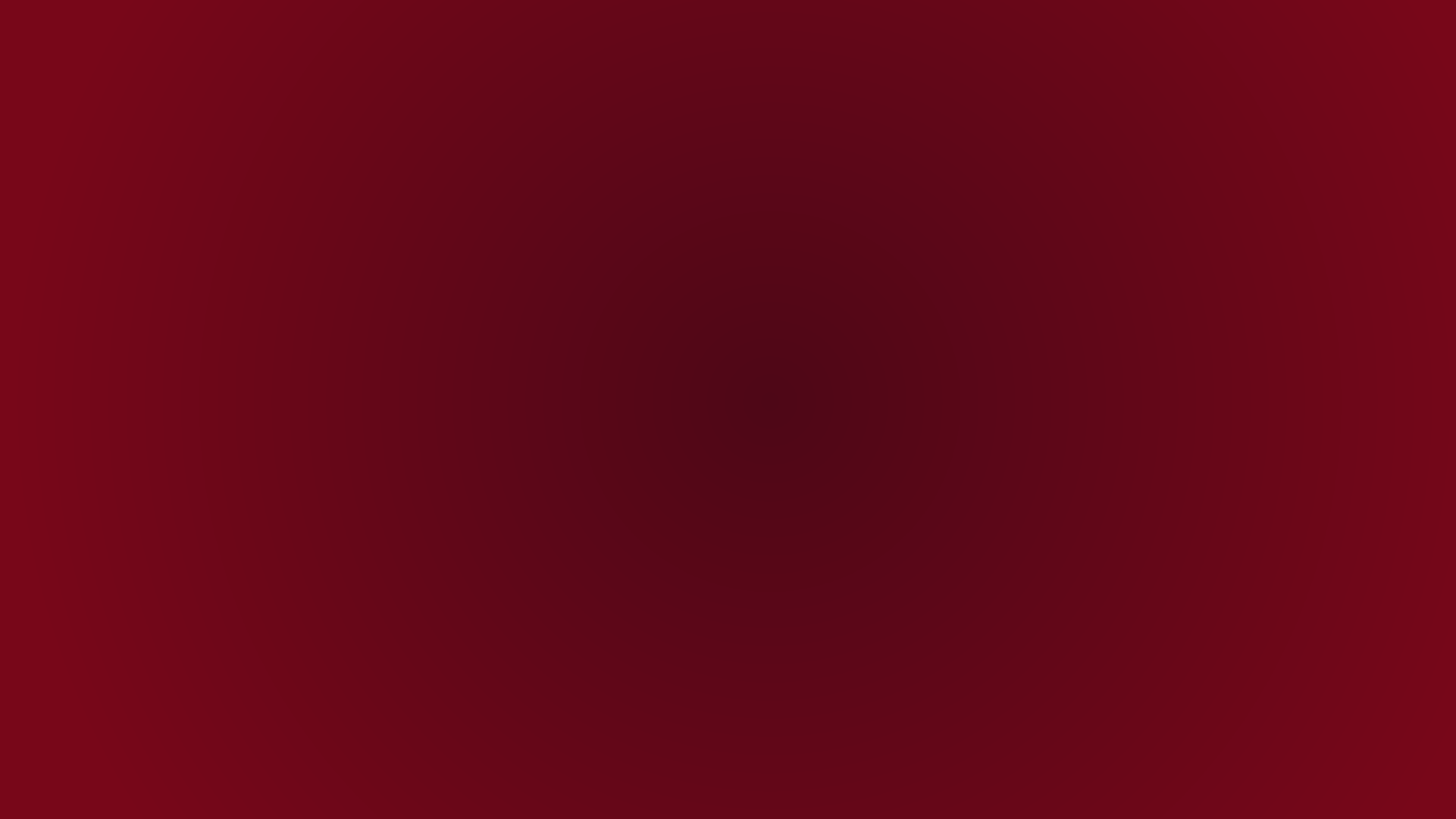 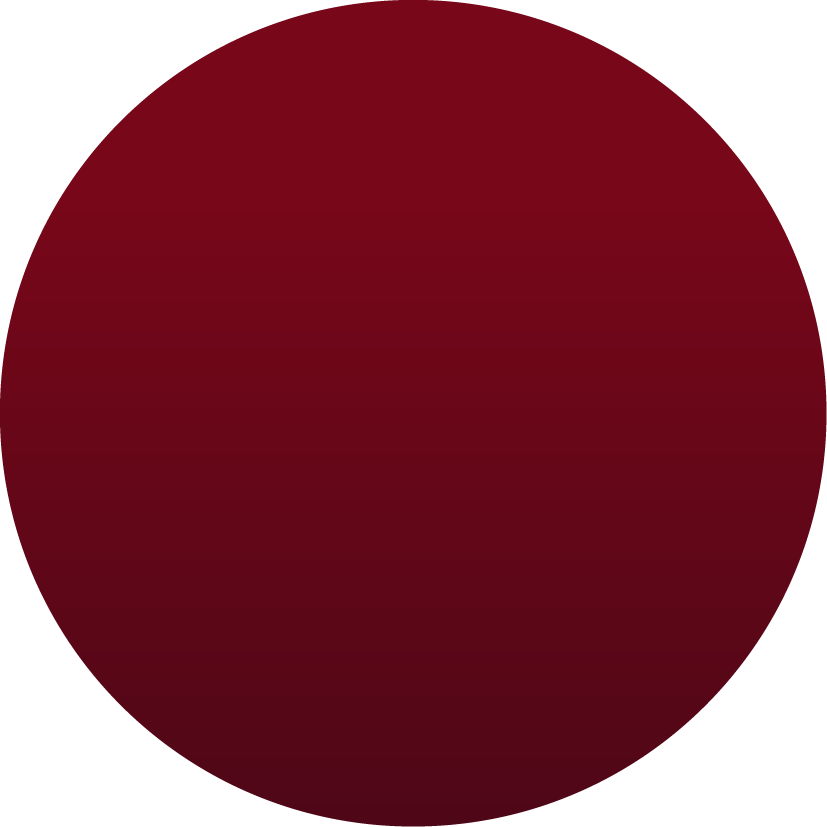 «Трудовое воспитание – это процесс организации и стимулирования трудовой деятельности обучающихся, который направлен на приобретение обучающимися навыков и формирование компетенции, добросовестного отношения к работе, развитие творческих способностей, инициативы, стремления к достижению более высоких результатов»

     А.С. Макаренко
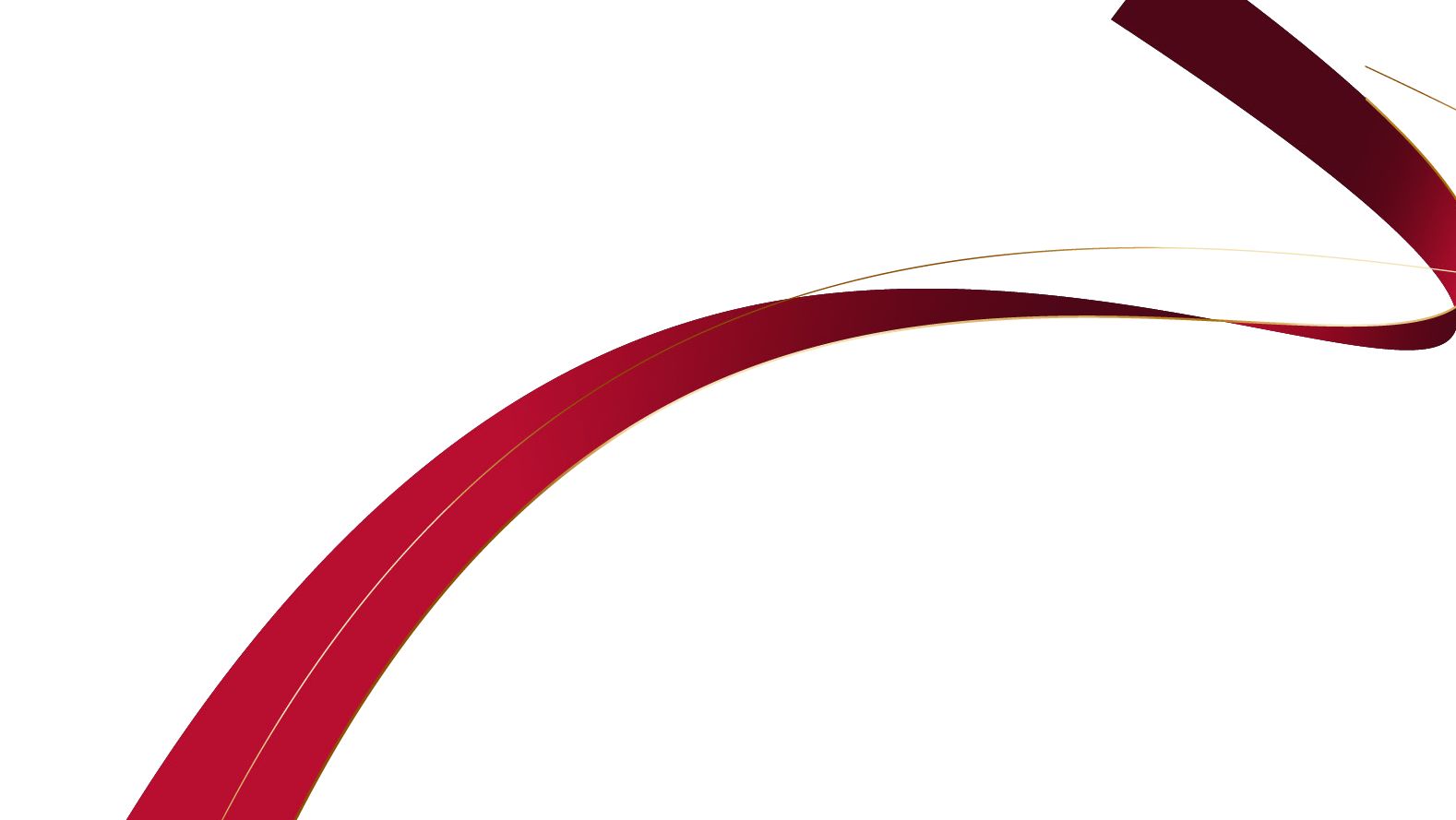 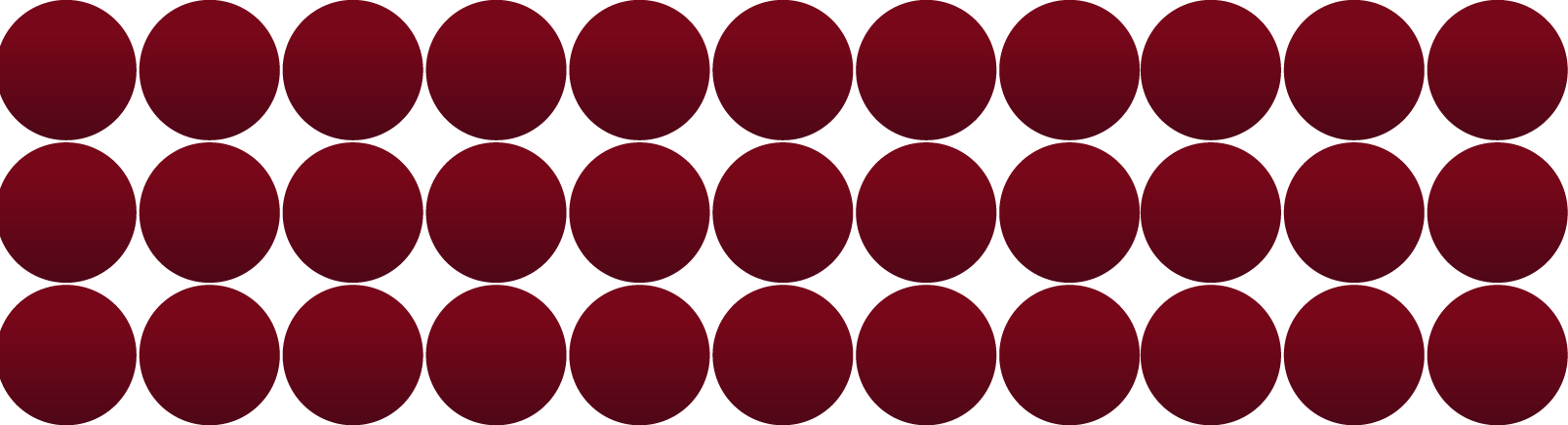 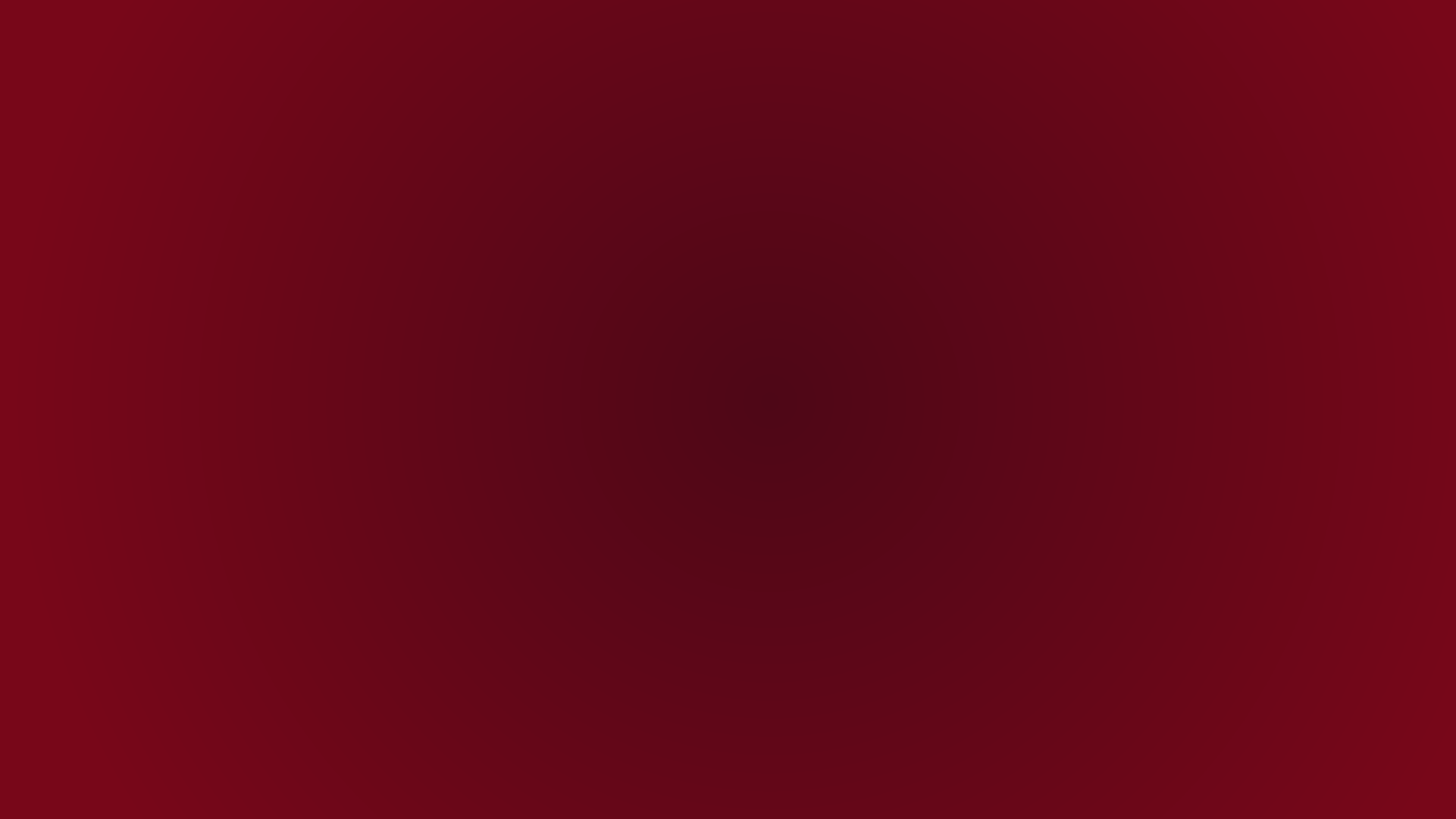 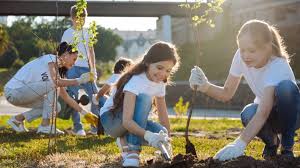 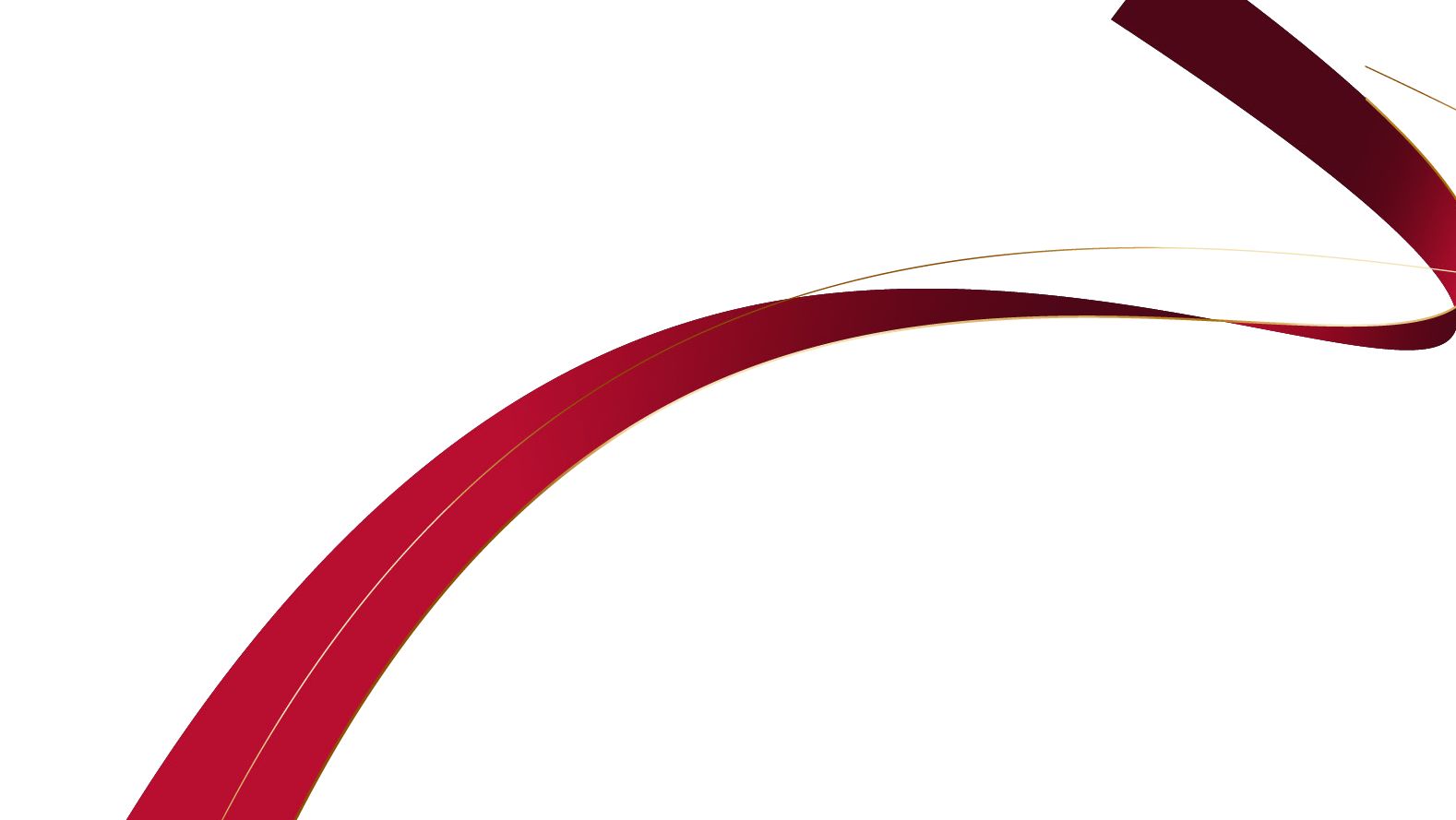 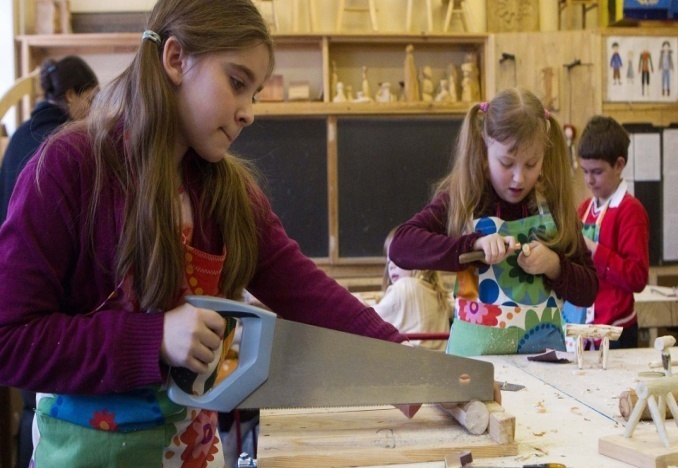 И тогда ученик начнет получать радость от процесса самостоятельного познания и от результата своего учебного труда.
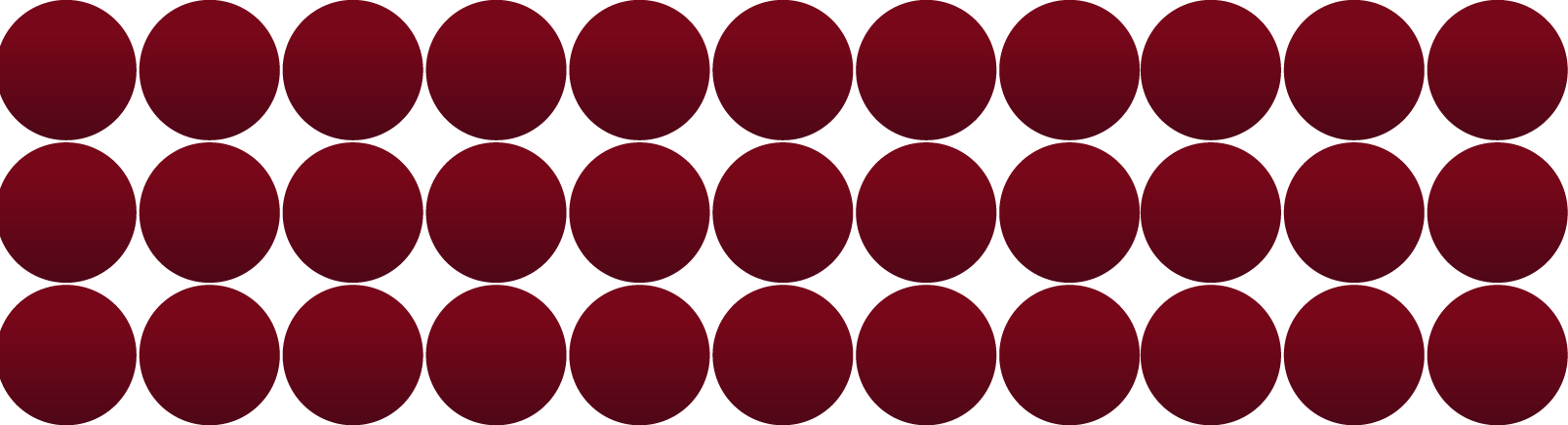 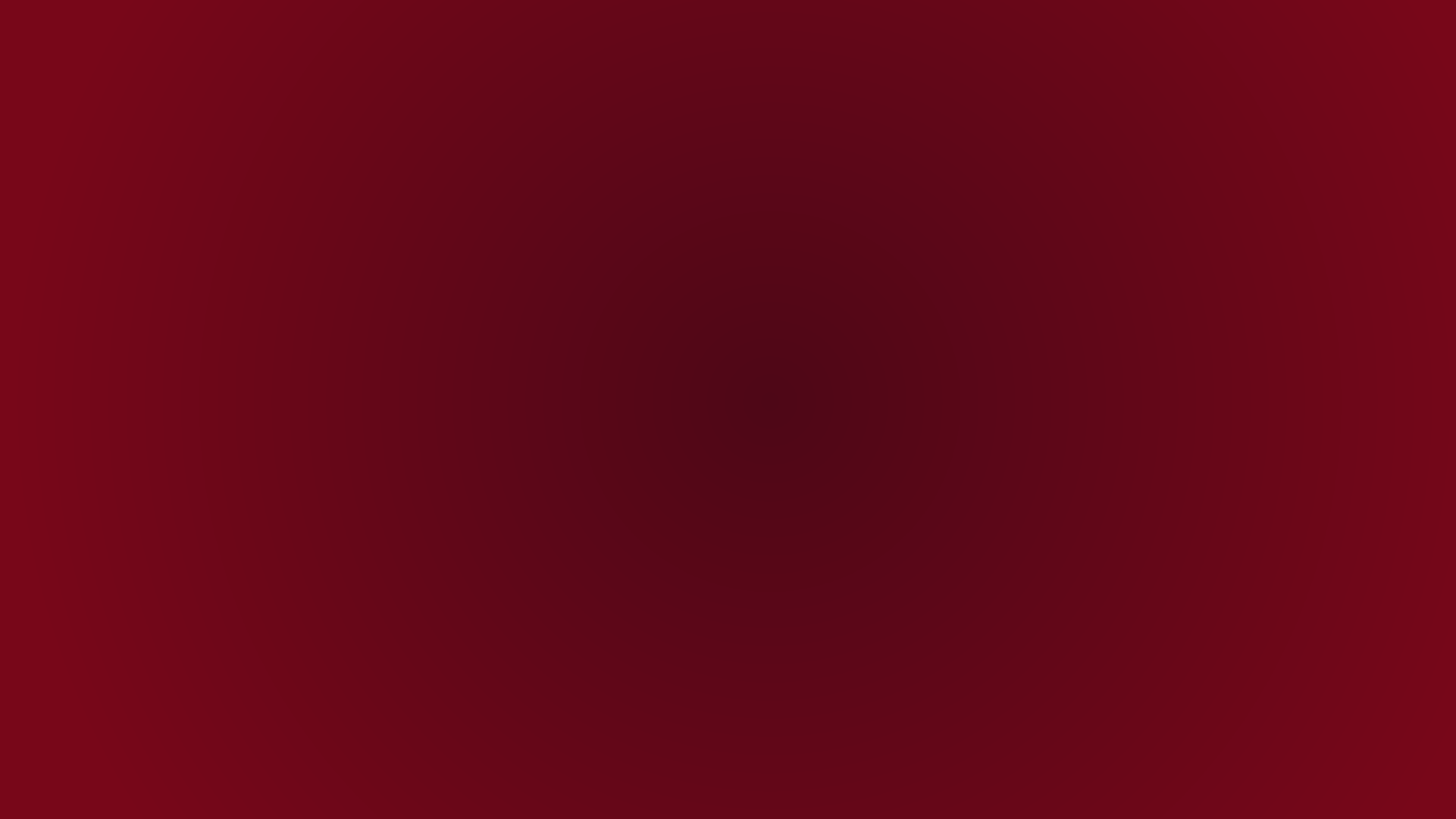 К основам содержания трудового воспитания младших школьников относится:
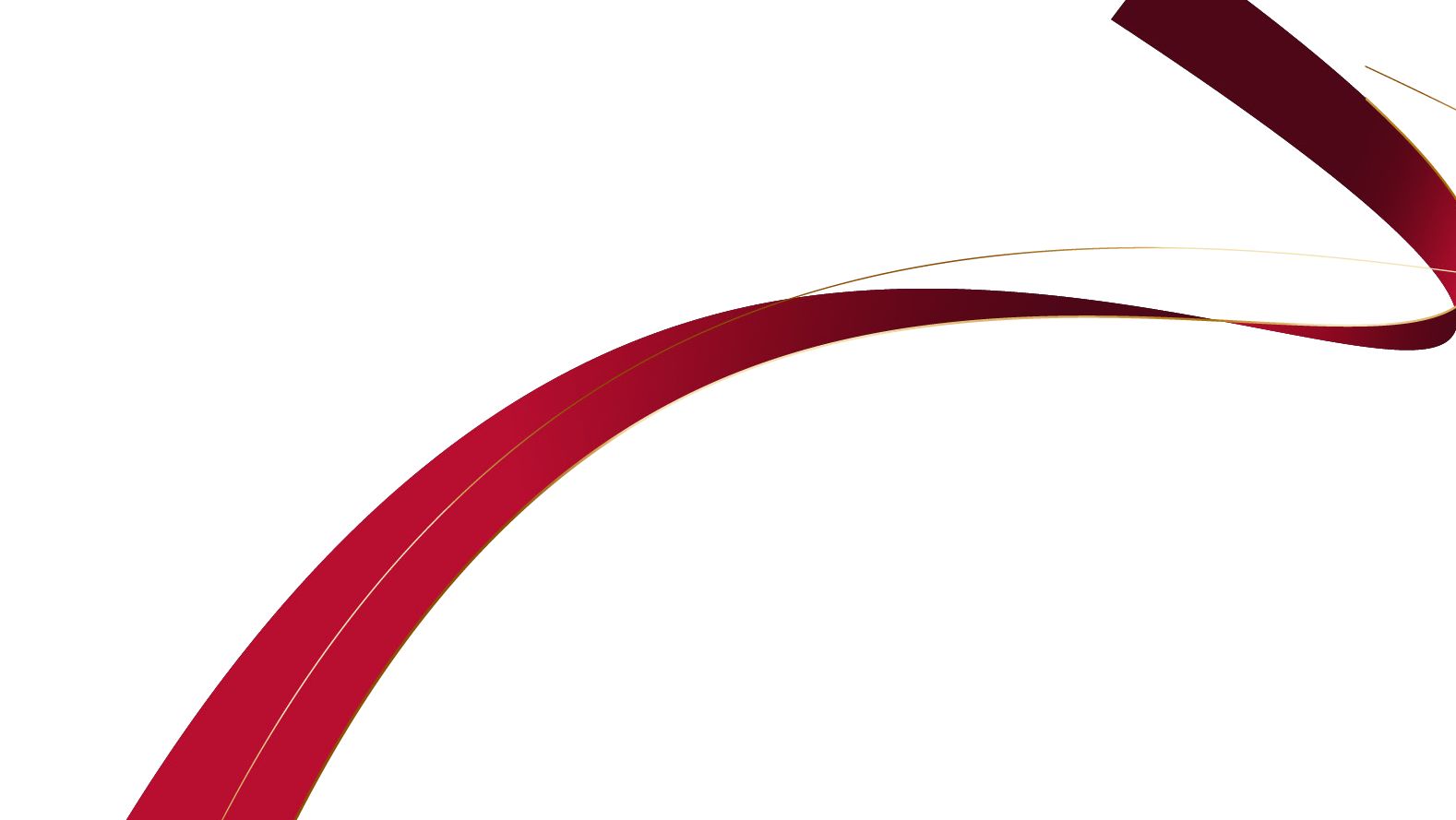 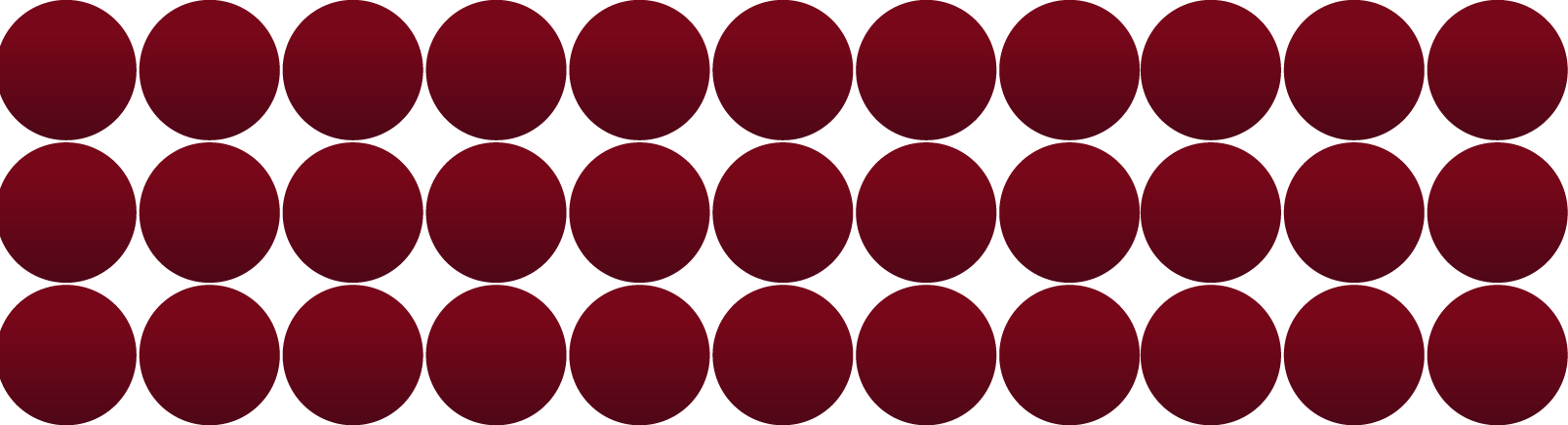 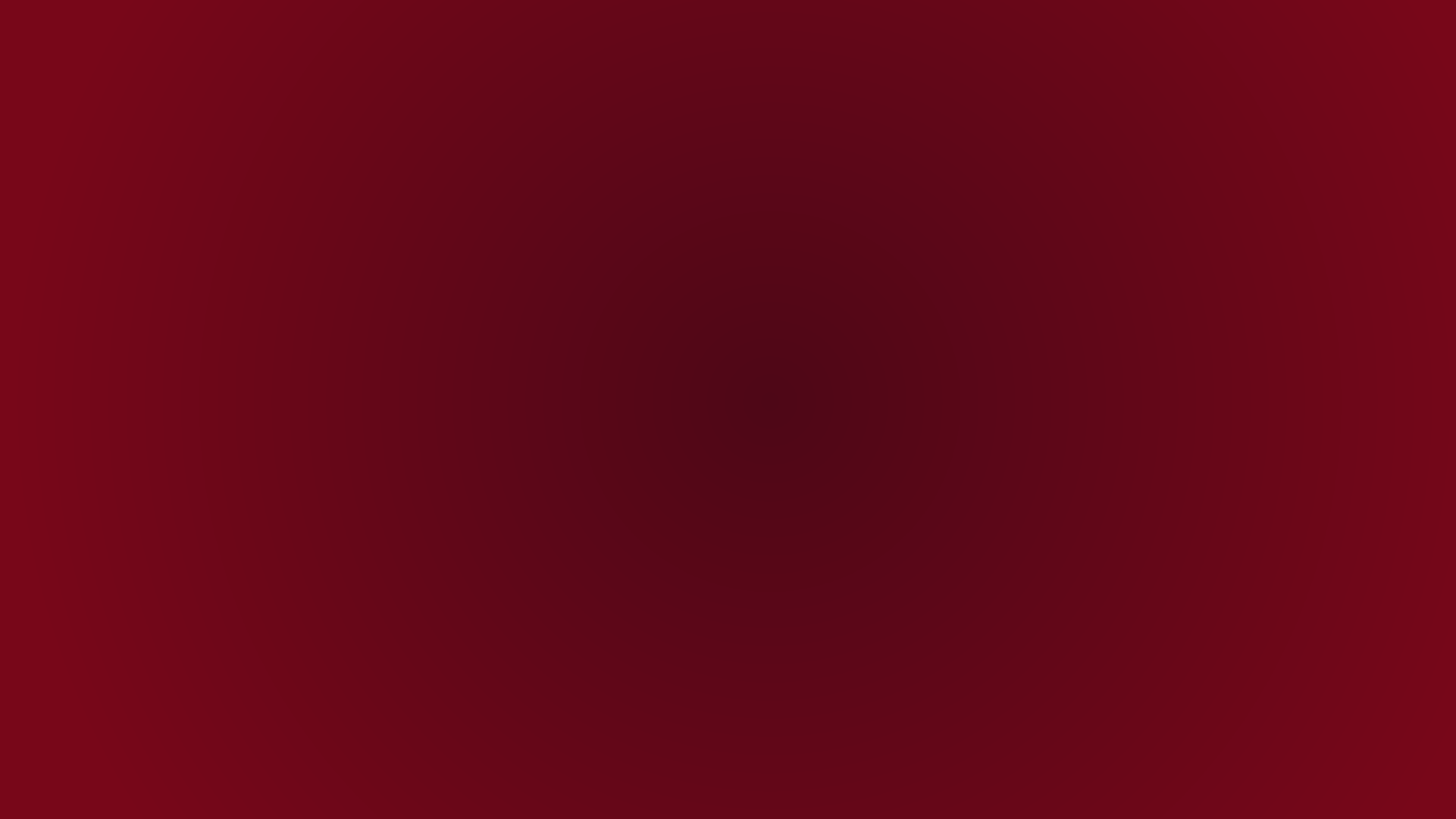 Формами трудового воспитания являются :
Коллективная творческая деятельность;
Трудовой десант;
Проекты;
Трудовые мастерские;
Мастер-классы;
Волонтерская деятельность;
Трудовые традиции;
Трудовые акции.
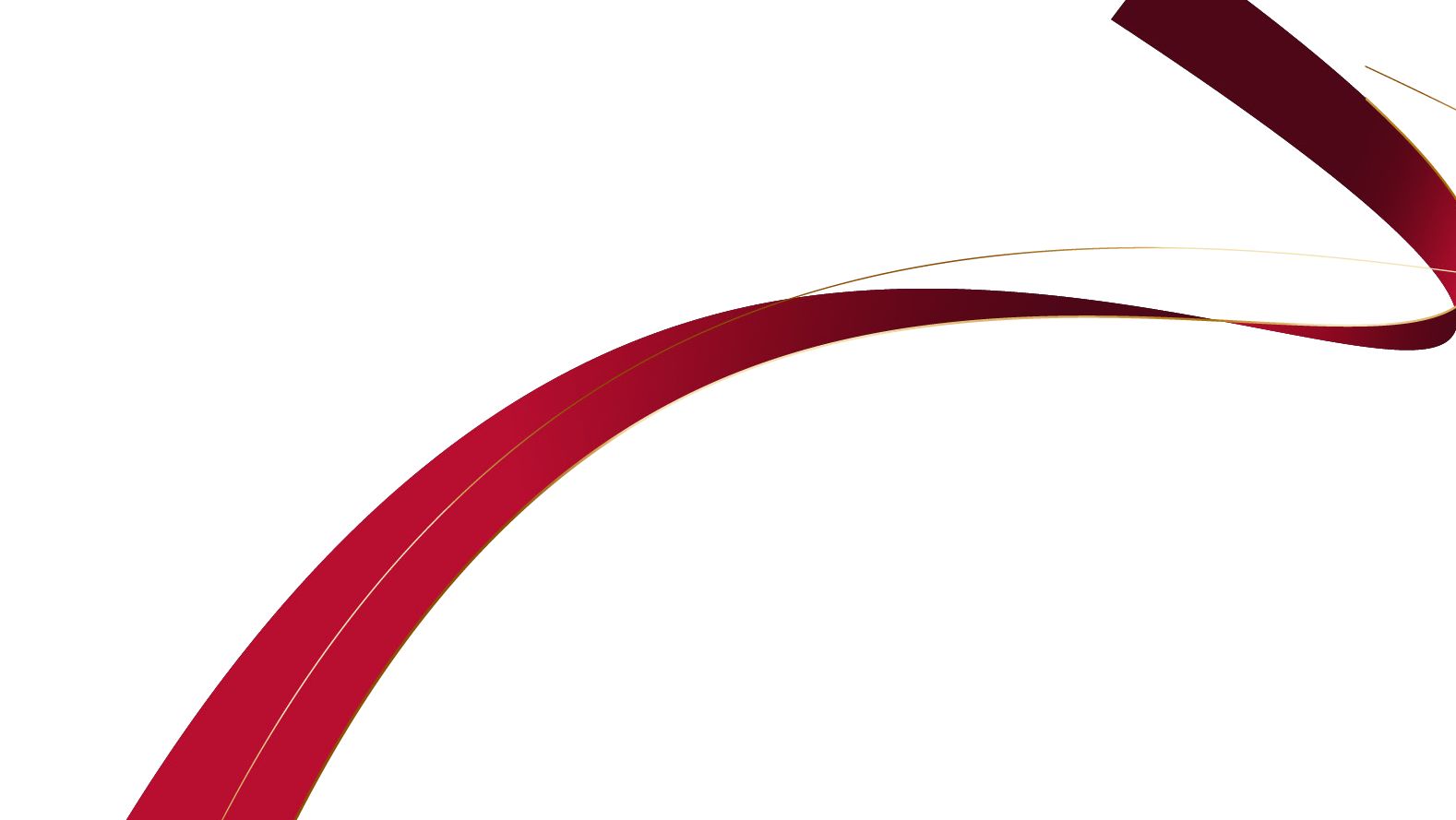 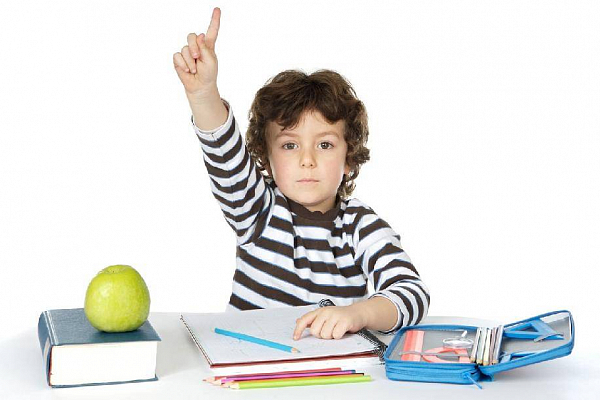 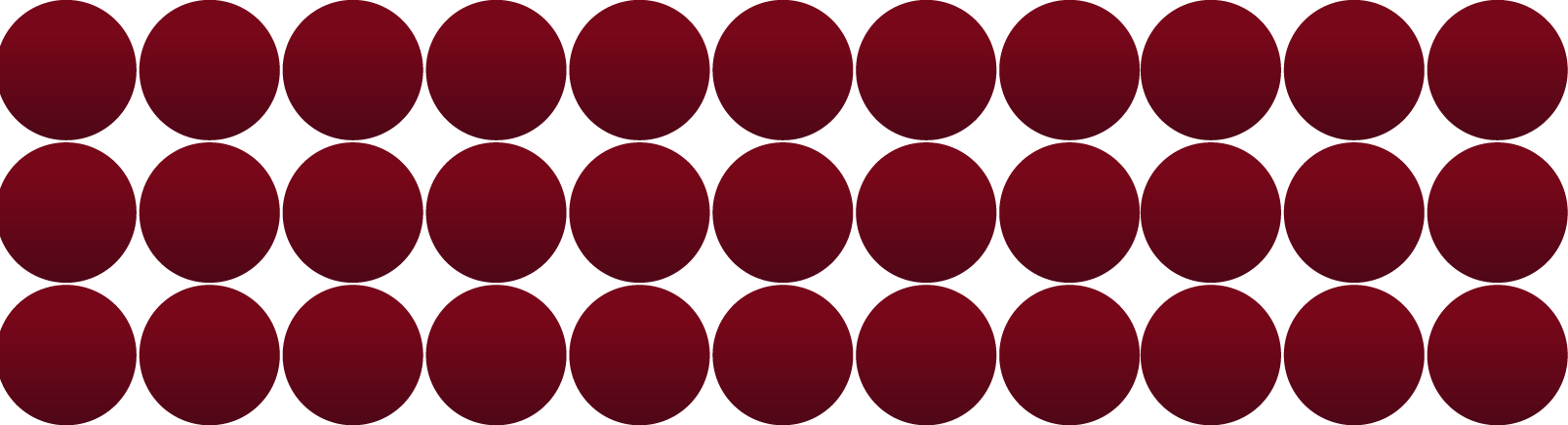 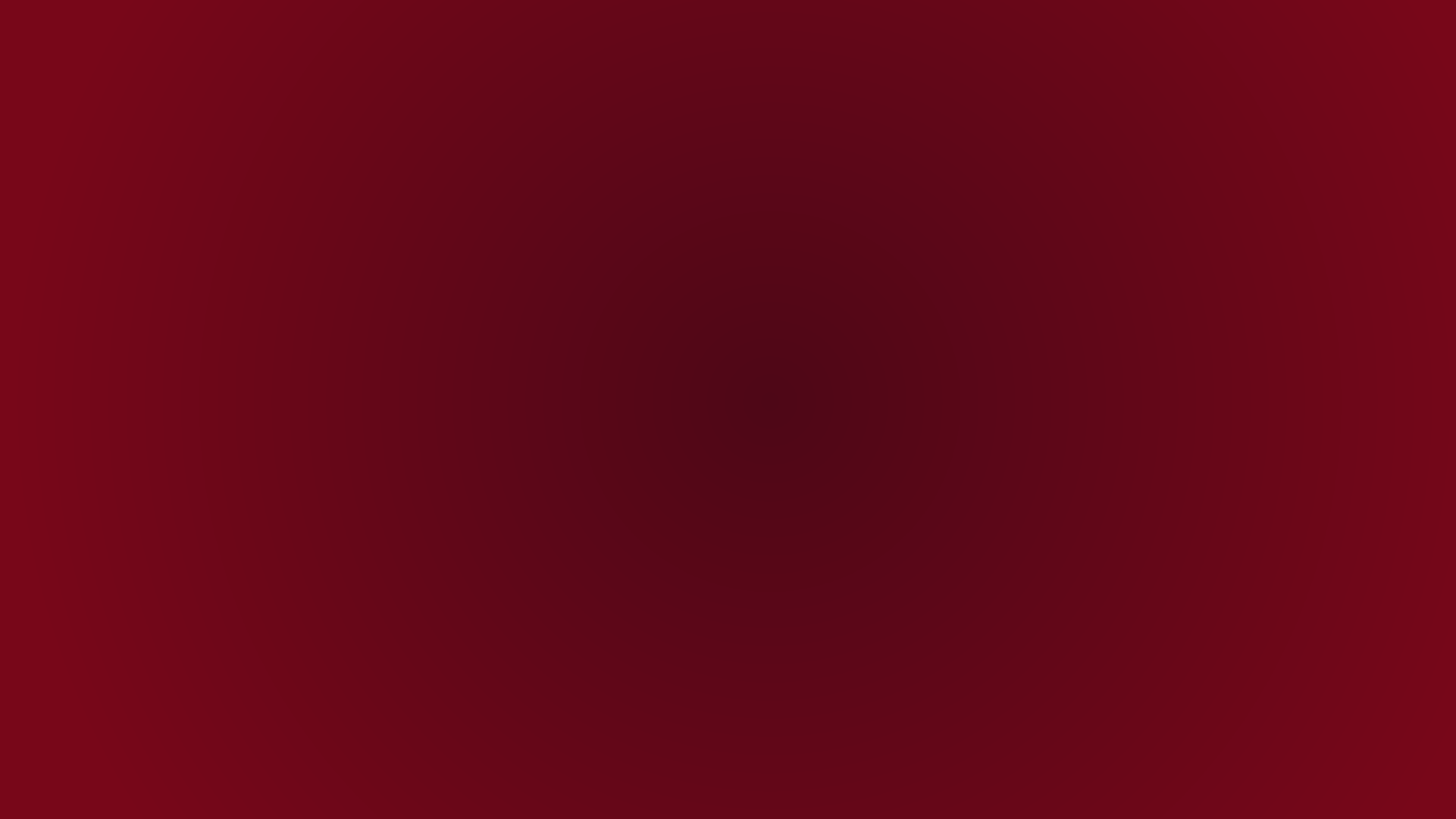 Методы 
трудового воспитания
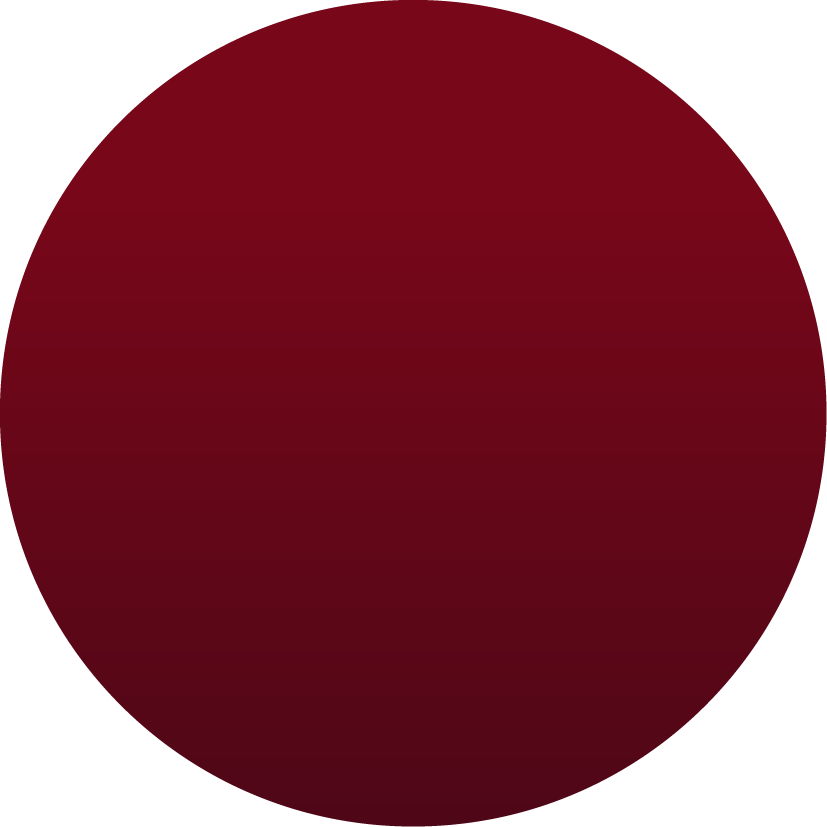 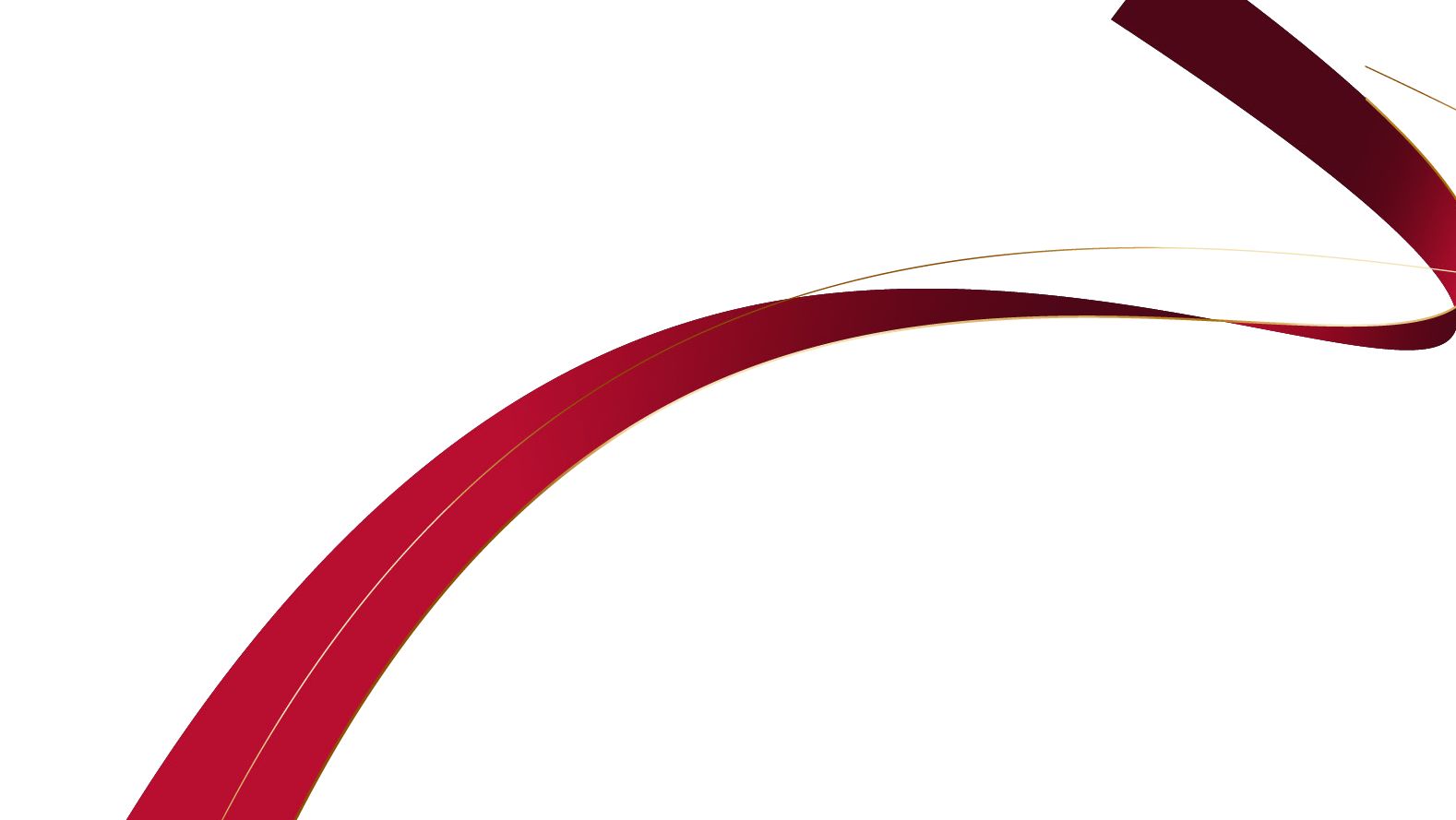 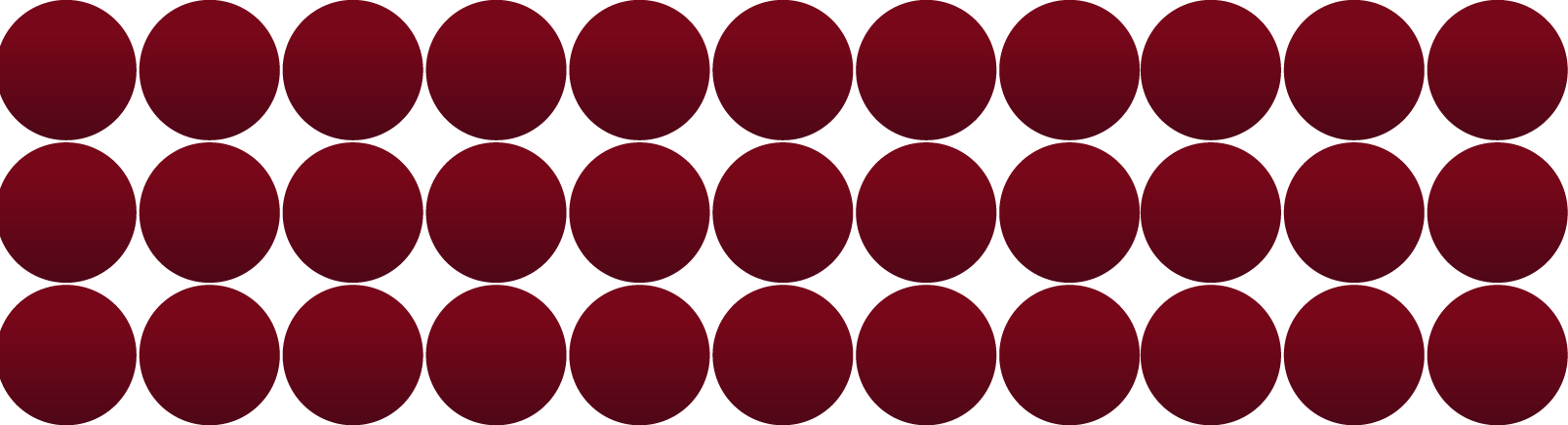 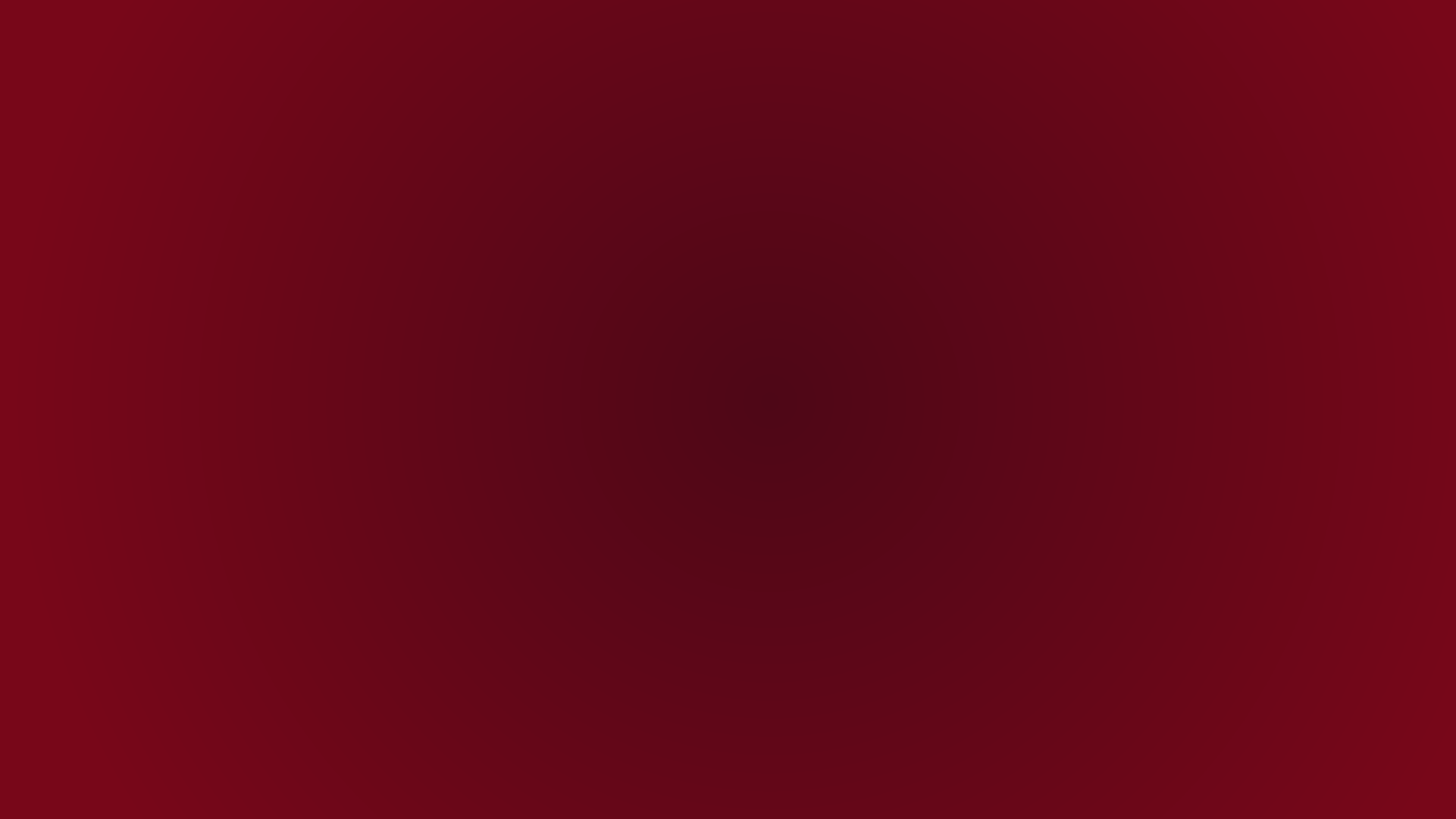 Методические рекомендации:

Кузнецова Л. А. Технология. Ручной труд. Методические рекомендации. 1–4 классы : учеб. пособие для общеобразоват. организаций, реализующих адапт. основные общеобразоват. программы / Л. А. Кузнецова. – М. : Просвещение, 2020. – 369 с.

Сармутдинова Г.Б. Трудовое воспитание младшего школьника: традиции и современность: учеб. Пособие / Оренбург: ООО «ТИПОГРАФИЯ «АГЕНТСТВО ПРЕССА», 2023. – 52 с.
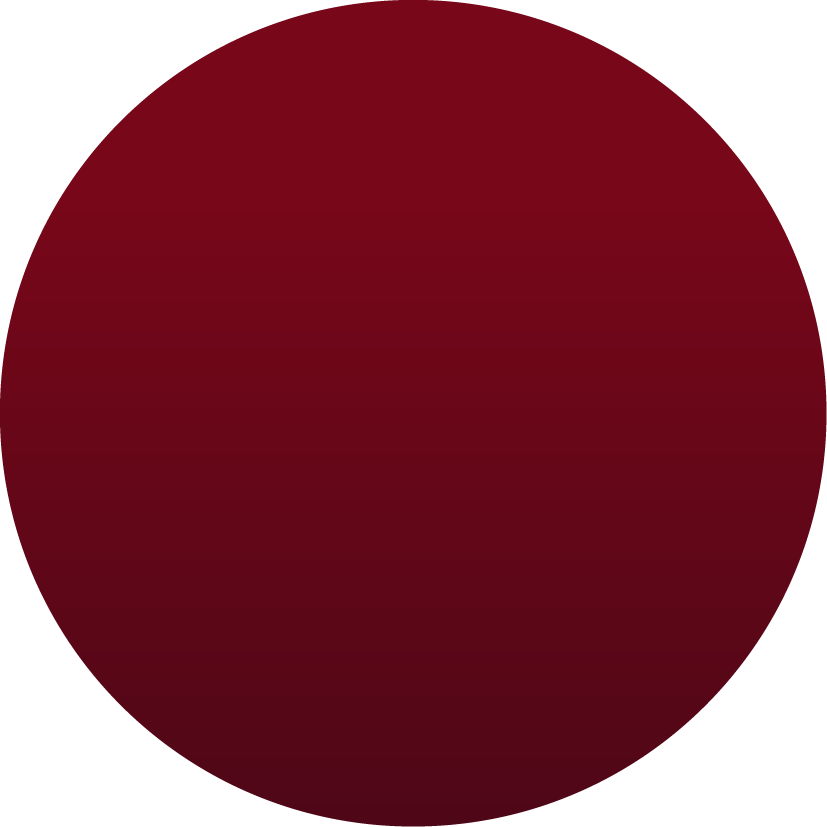 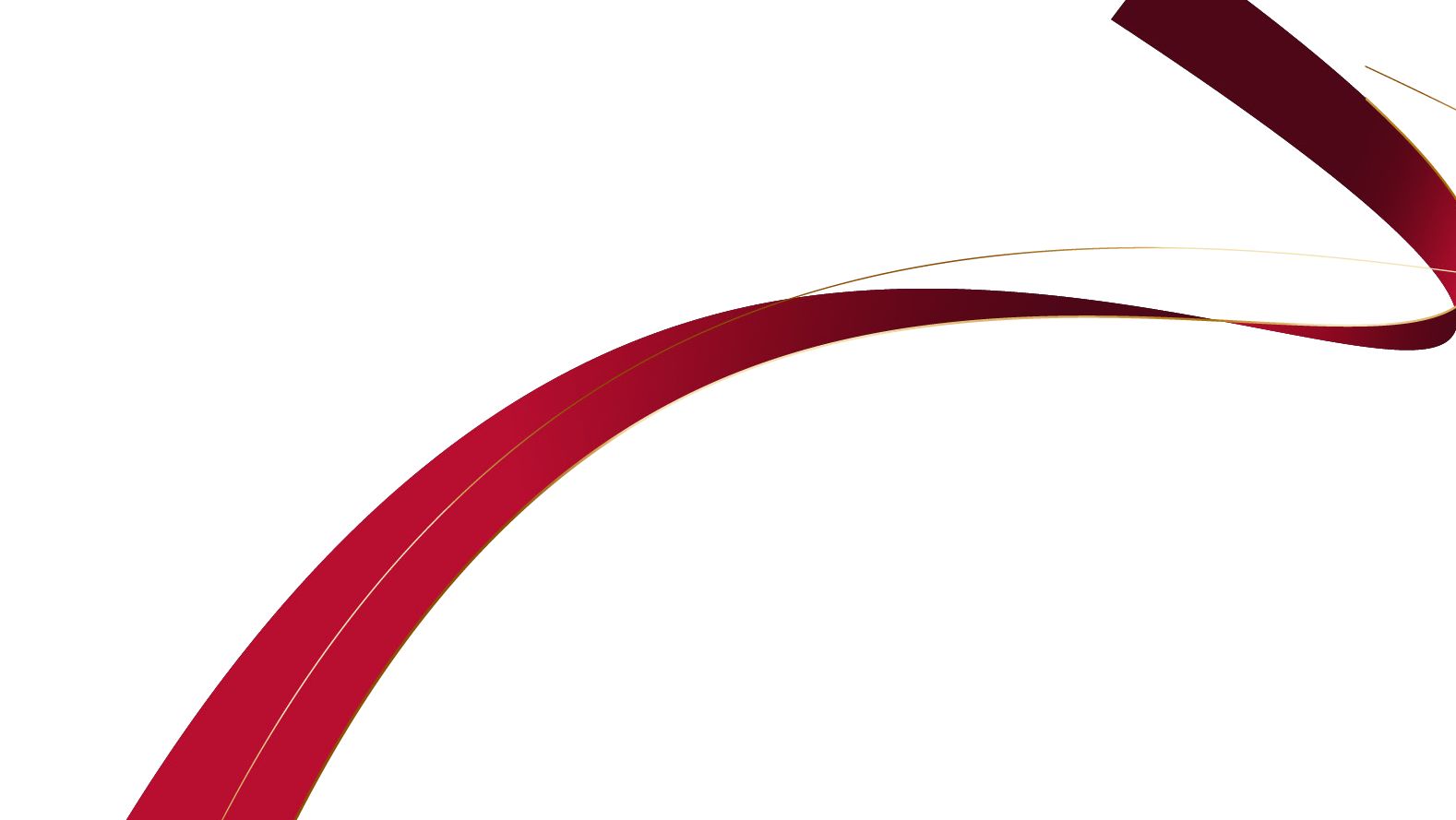 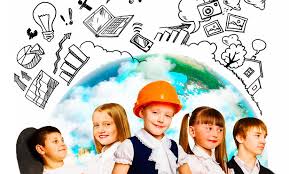 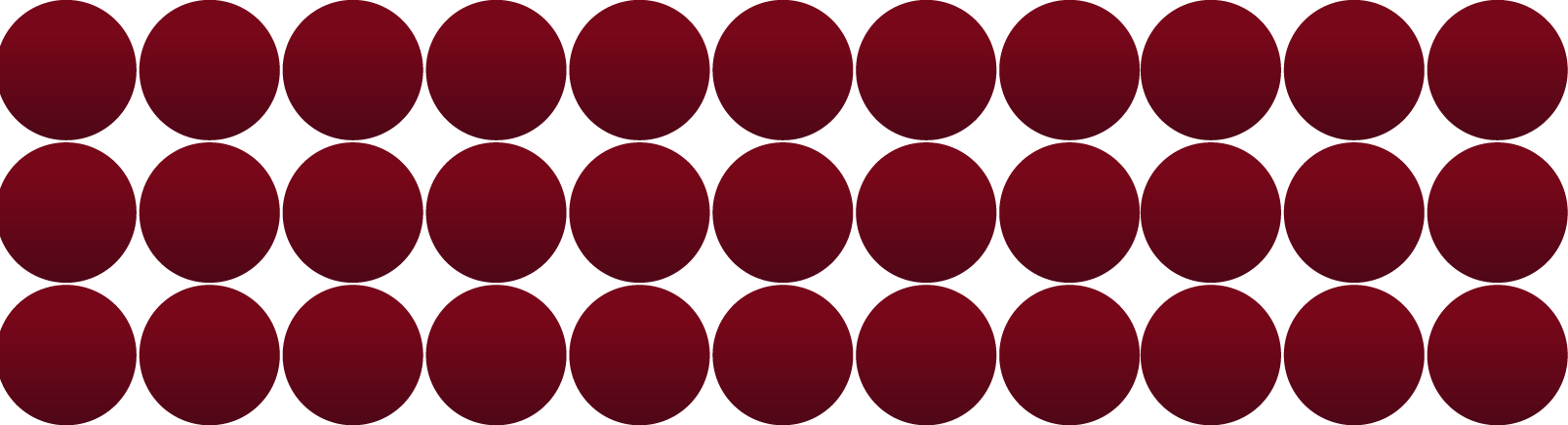 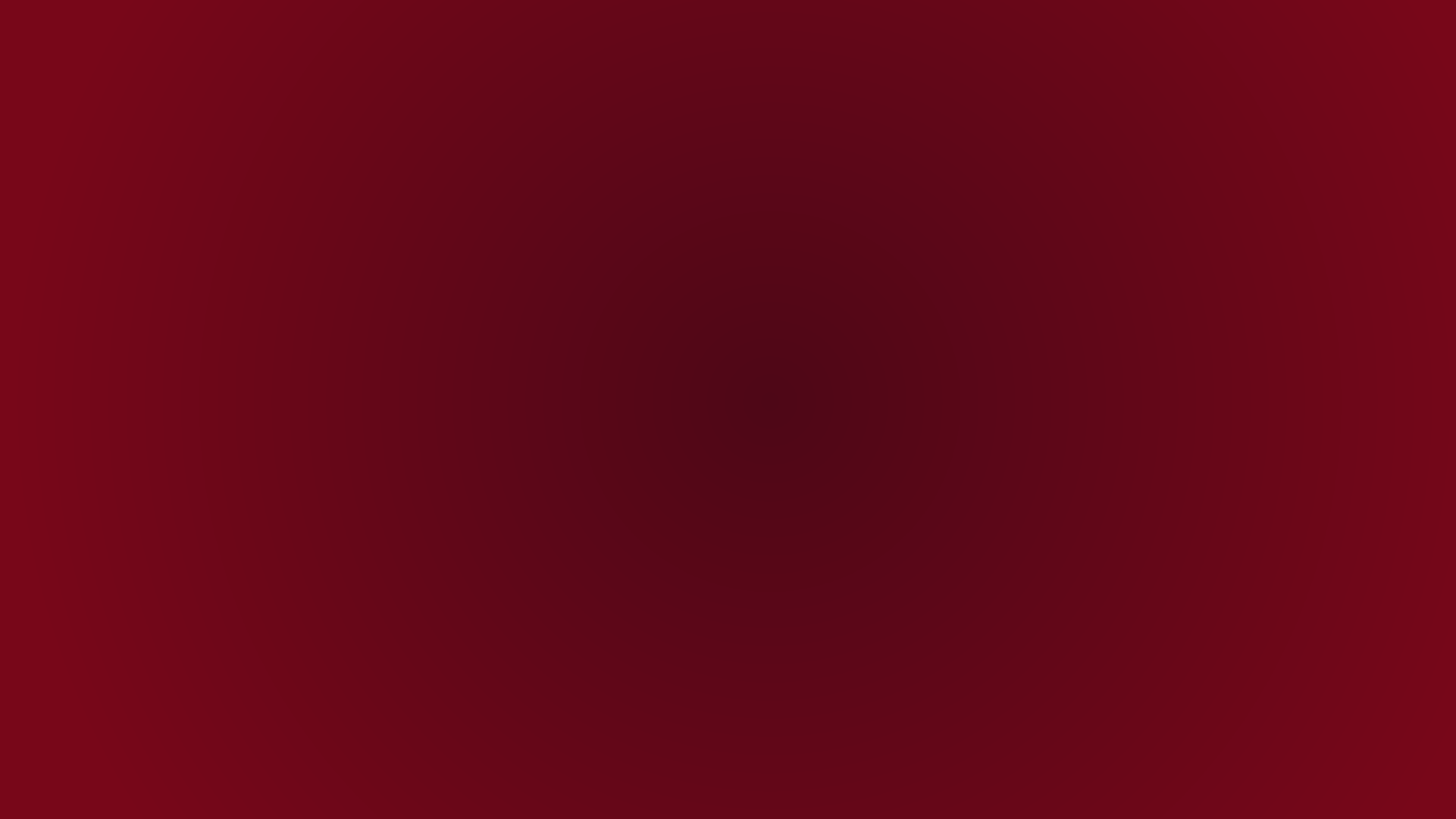 В заключение можно отметить, что в процессе трудового воспитания учащиеся познают окружающую действительность, систематизируя и закрепляя знания, ученик закрепляет свой кругозор. Он становится более прилежным в учебе, начинает интересоваться техникой, производством. Все это превращает труд в активный стимул для получения новых знаний.
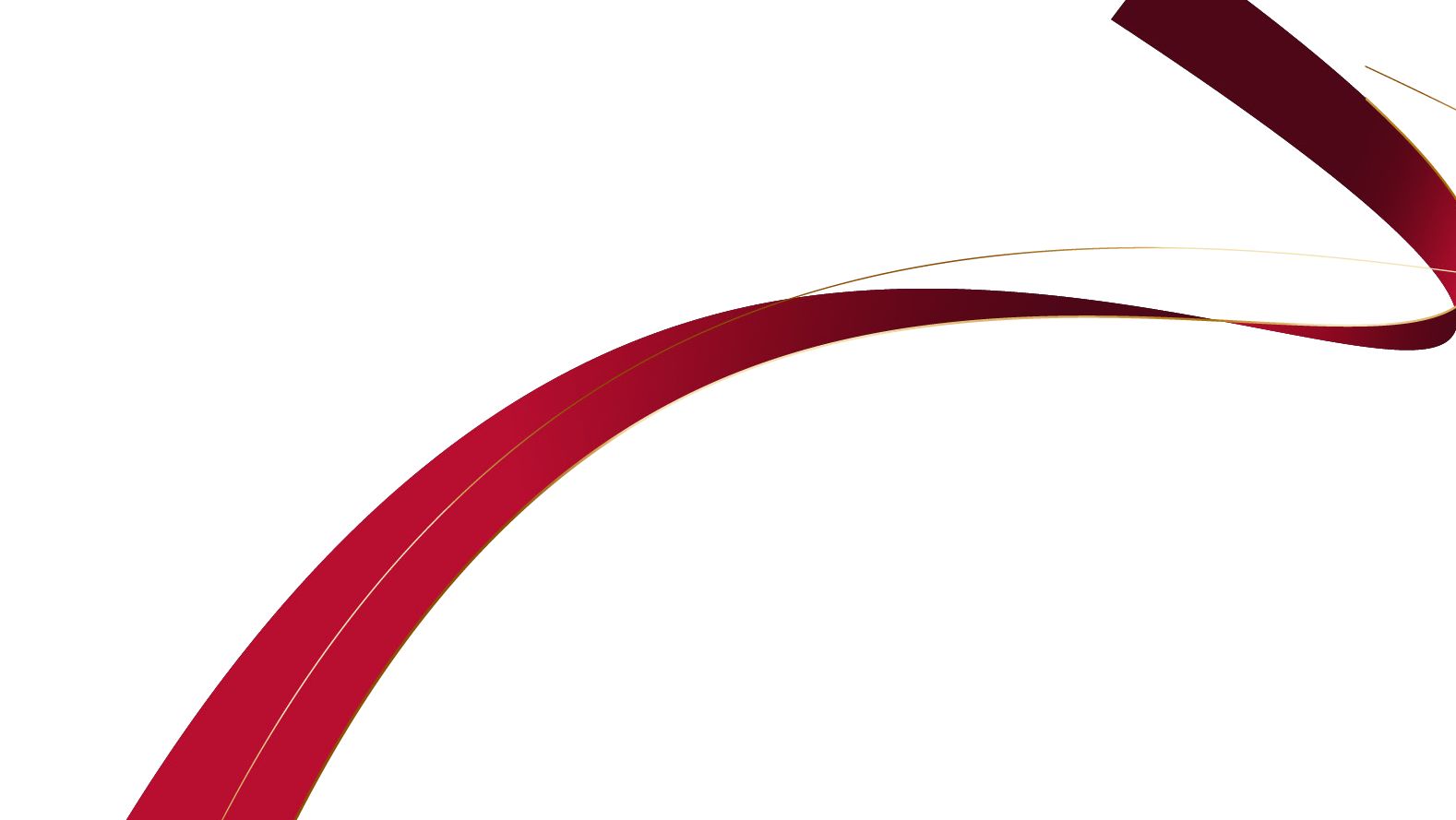 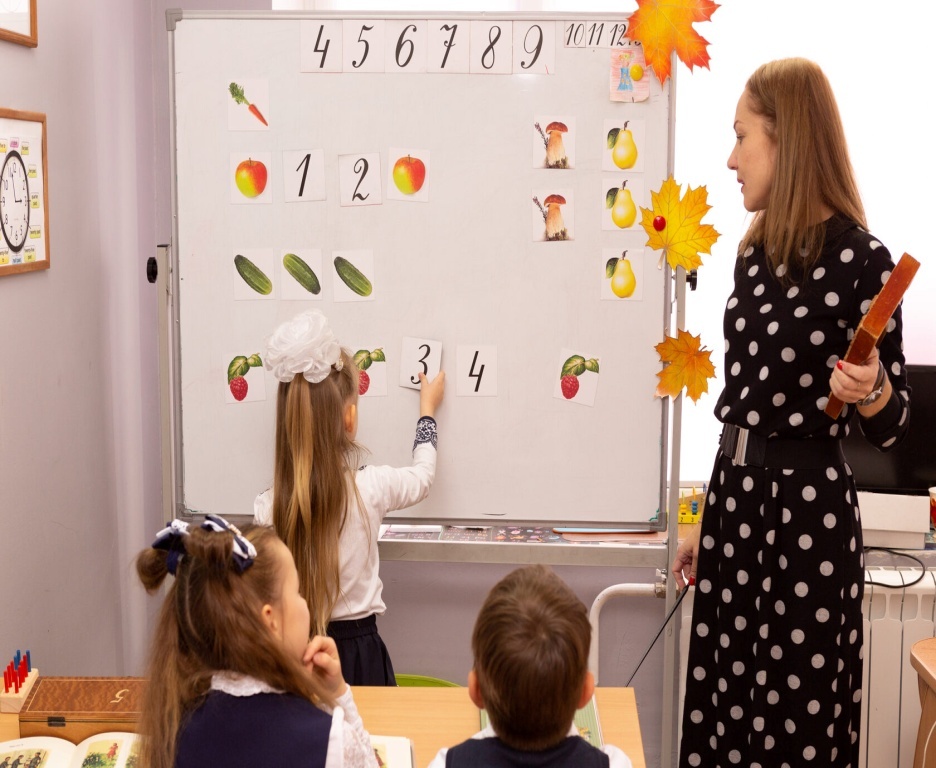 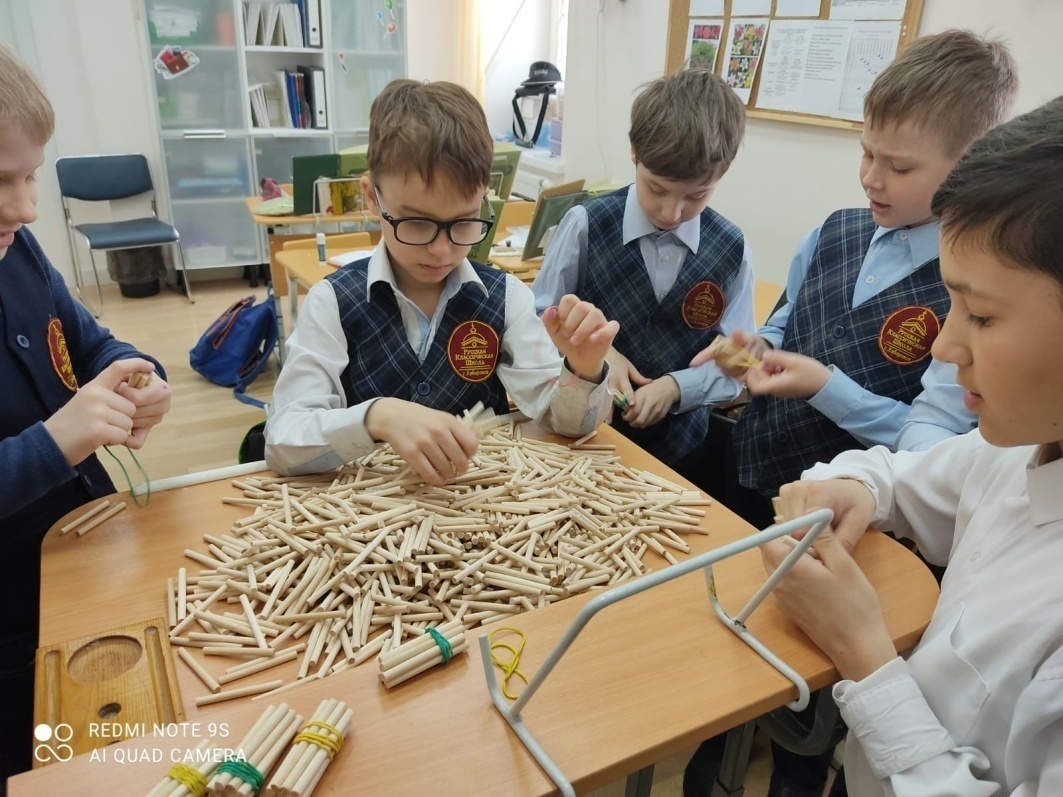 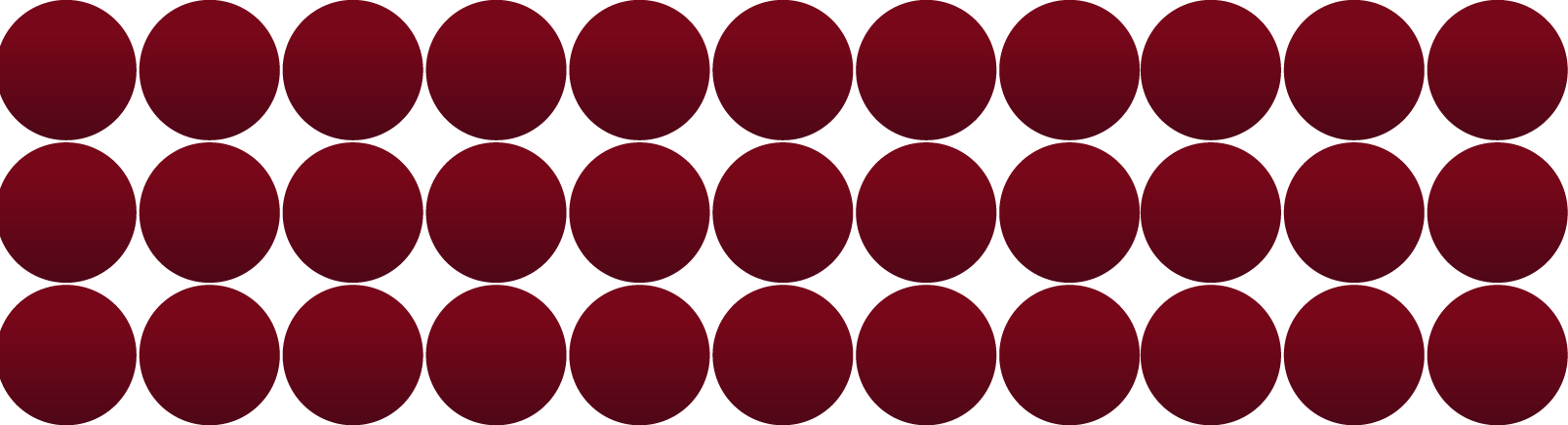 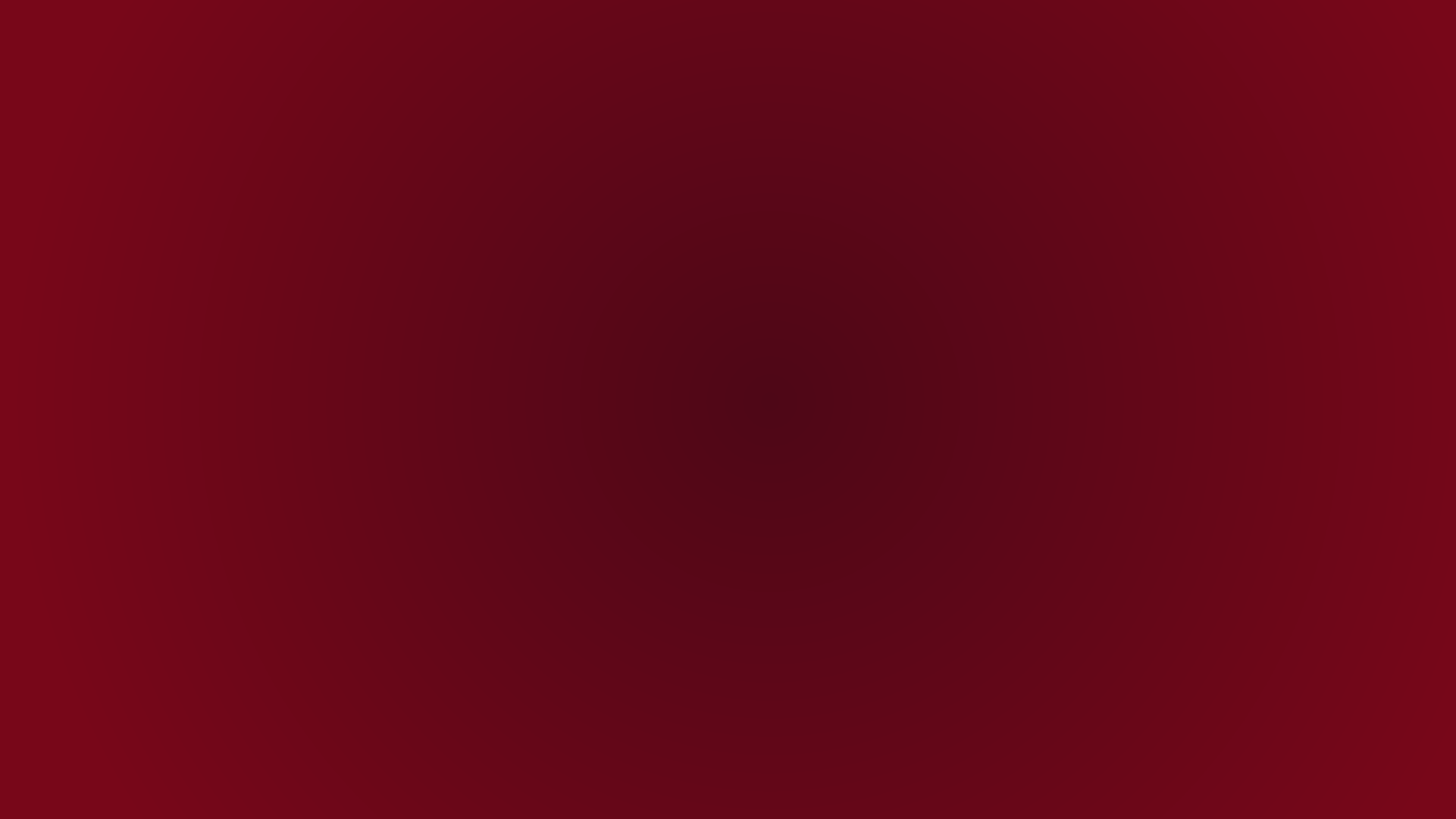 Список используемой литературы:




Головко М.Н. Актуальность трудового воспитания в современной школе // Научное сообщество студентов XXI столетия. Гуманитарные науки: сб. ст. по мат. VIII междунар. студ. науч.-практ. конф. №8 [Электронный ресурс]. URL: https://sibac.info//archive/humanities/8.pdf

Давыдов В.В., Слободчиков В.И., Цукерман Г.А. Младший школьник как субъект учебной деятельности // Вопросы психологии. 2008. № 3. С. 14-19

Мусс Г.Н., Буркина А.А. Актуальность трудового воспитания современного младшего школьника [Электронный ресурс]. URL: https://interactive-plus.ru/e-articles/163/Action163- 12054.pdf 

 Подлосый И.П. Педагогика начальной школы: учебное пособие. – М.: Гуманит. Изд. Цент ВЛАДОС, 2000. – 400 с.
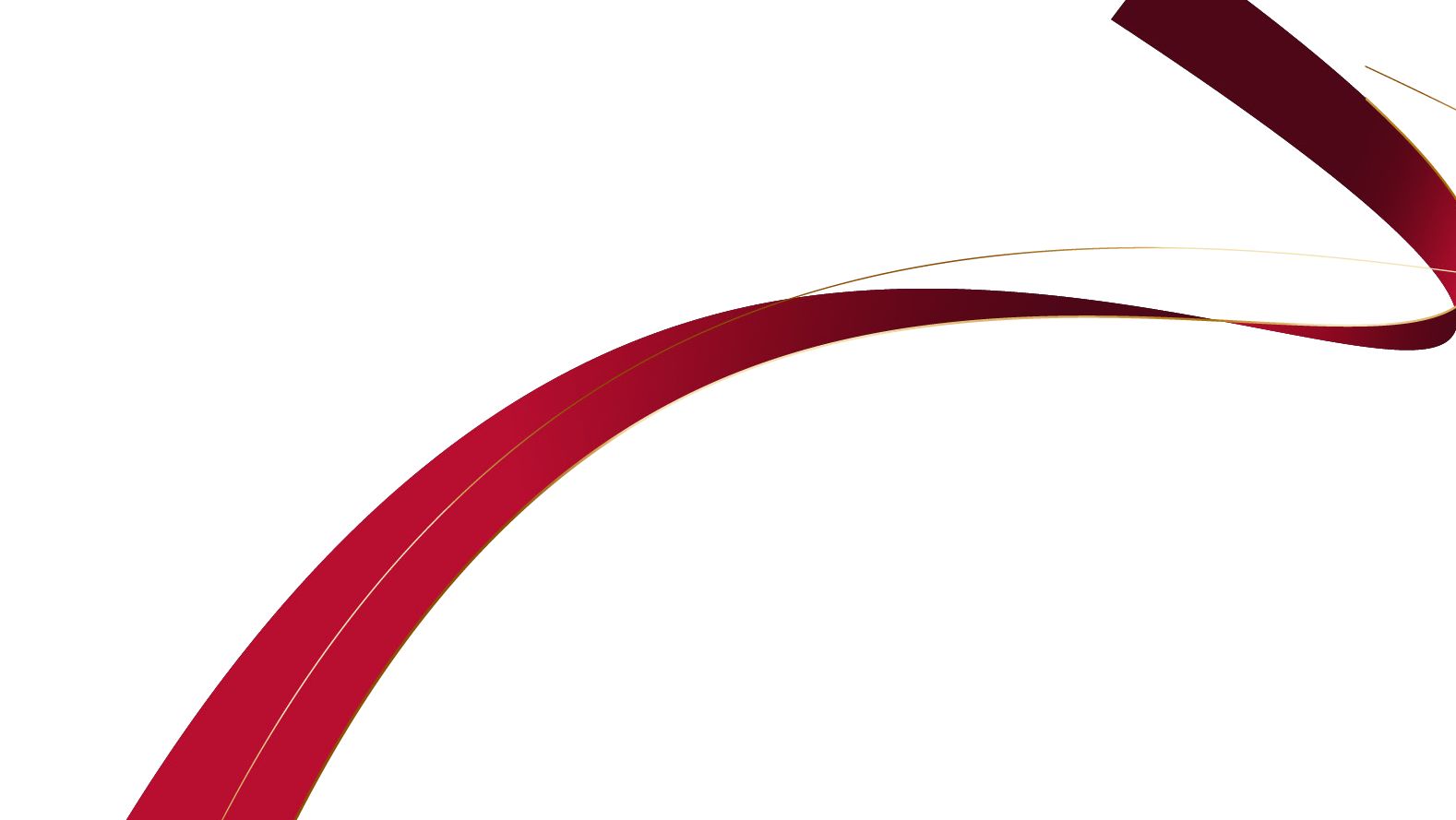 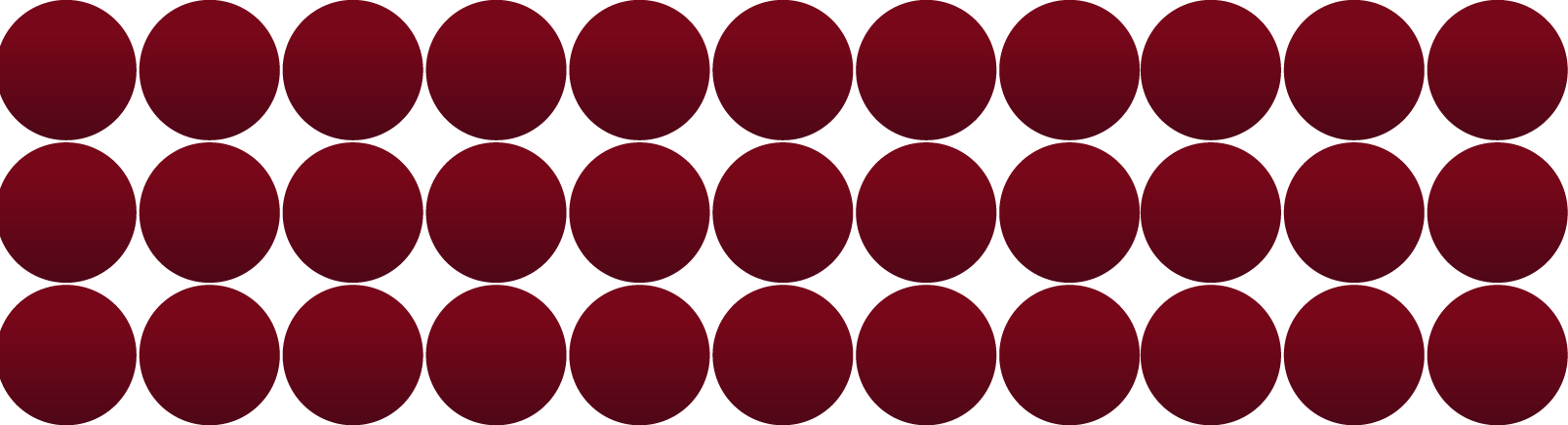 Благодарим за внимание!